Unit C7
Further Chemistry
Unit C7
LESSON 1
Unit C7
The Alkanes
Lesson Objectives:
Grade A* – Create ball and stick representation of the structural formula of alkanes.
Grade A – Assess the differences between chemical and physical properties of alkanes.
Grade B – Investigate the properties of alkanes.
Grade A* – Create ball and stick representation of the structural formula of alkanes.
Grade A – Assess the differences between chemical and physical properties of alkanes.
Grade B – Investigate the properties of alkanes.
Starter
Periodic Table Bingo!!!
Grade A* – Create ball and stick representation of the structural formula of alkanes.
Grade A – Assess the differences between chemical and physical properties of alkanes.
Grade B – Investigate the properties of alkanes.
To call bingo you need at least 3 symbols!
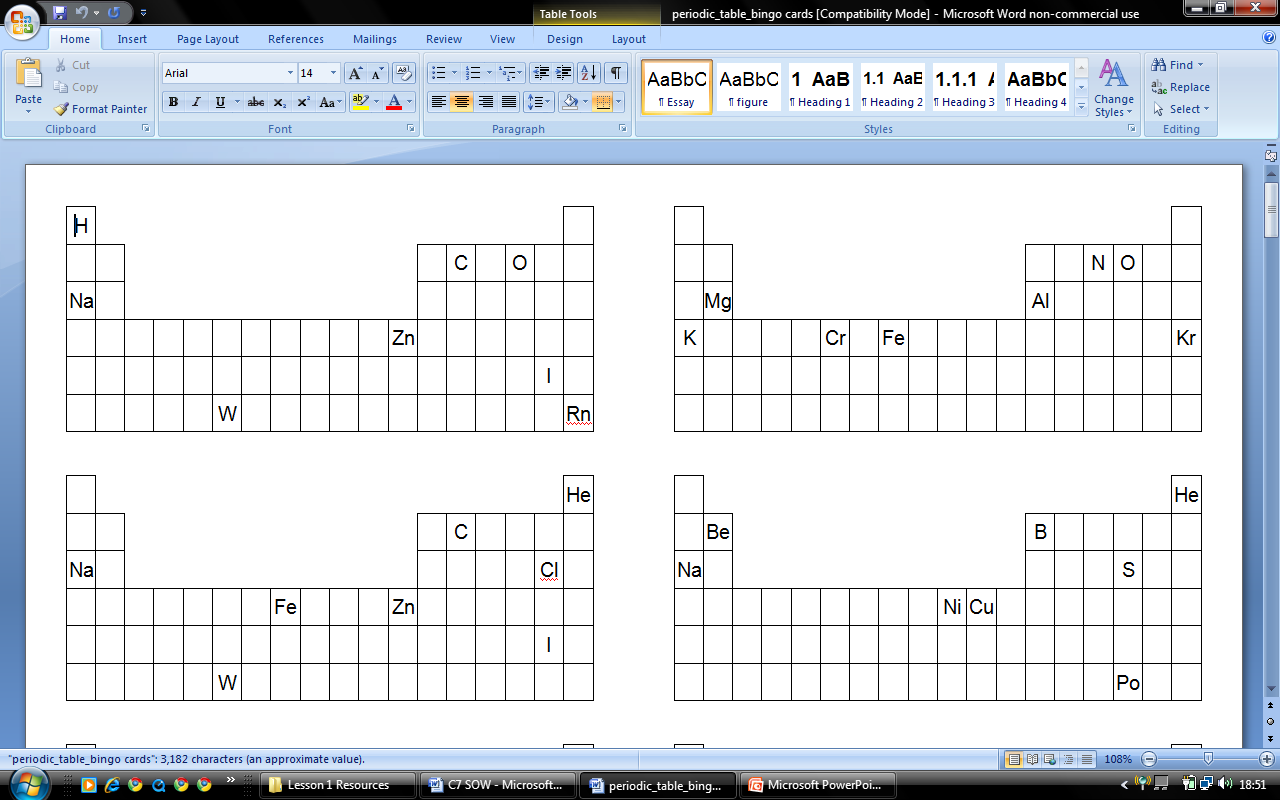 Grade A* – Create ball and stick representation of the structural formula of alkanes.
Grade A – Assess the differences between chemical and physical properties of alkanes.
Grade B – Investigate the properties of alkanes.
To call bingo you need at least 5 symbols!
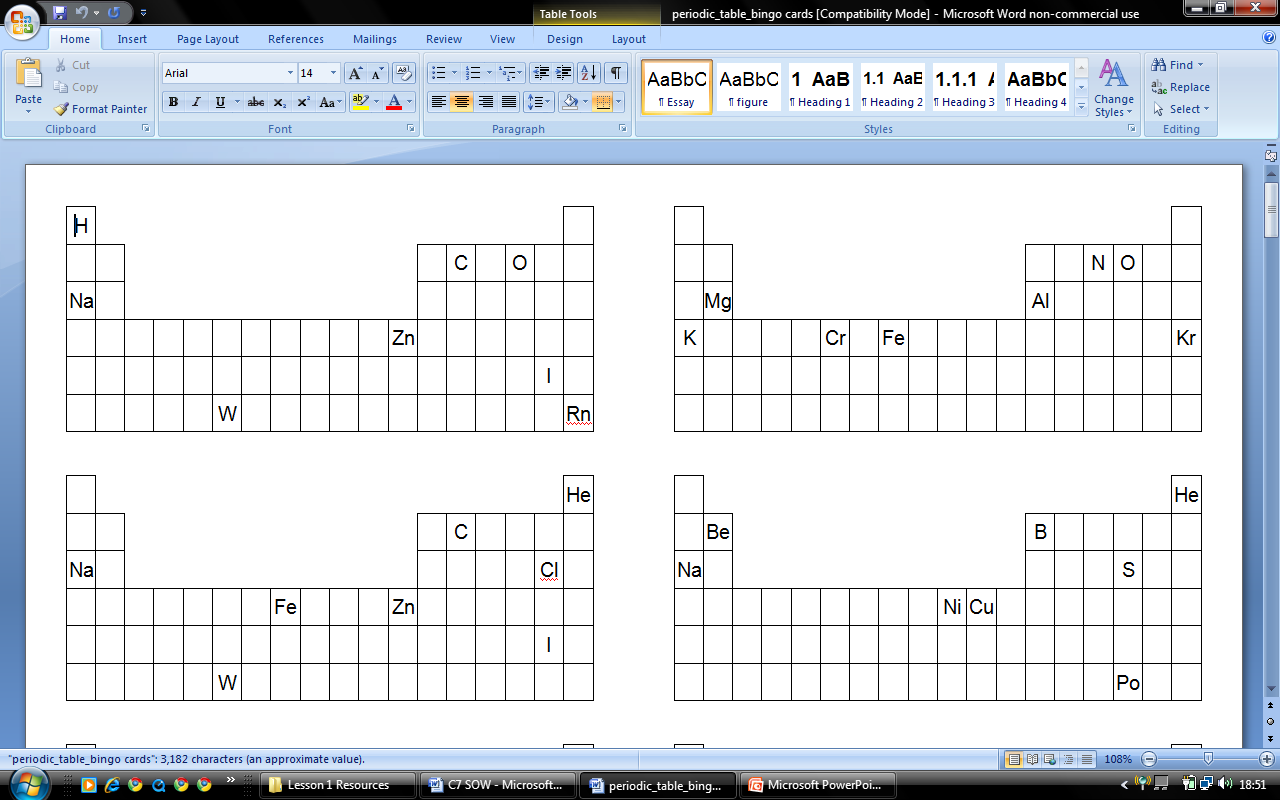 Grade A* – Create ball and stick representation of the structural formula of alkanes.
Grade A – Assess the differences between chemical and physical properties of alkanes.
Grade B – Investigate the properties of alkanes.
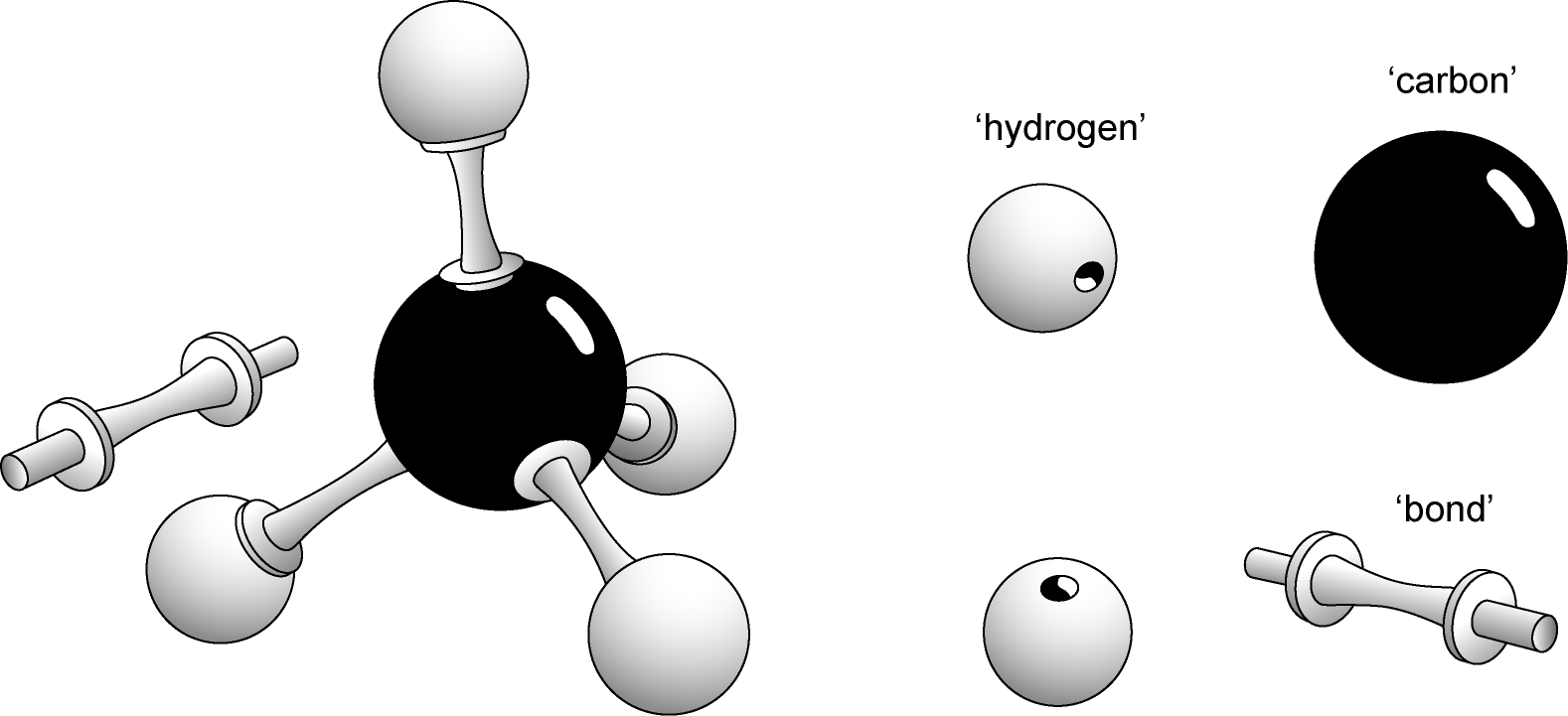 Grade A* – Create ball and stick representation of the structural formula of alkanes.
Grade A – Assess the differences between chemical and physical properties of alkanes.
Grade B – Investigate the properties of alkanes.
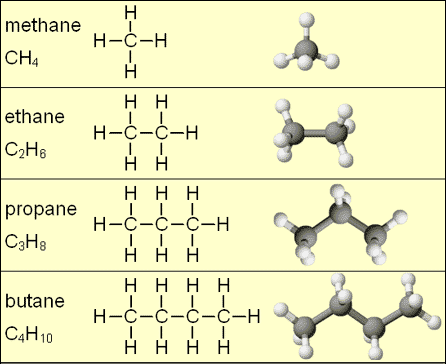 Grade A* – Create ball and stick representation of the structural formula of alkanes.
Grade A – Assess the differences between chemical and physical properties of alkanes.
Grade B – Investigate the properties of alkanes.
CnH2n+2
Grade A* – Create ball and stick representation of the structural formula of alkanes.
Grade A – Assess the differences between chemical and physical properties of alkanes.
Grade B – Investigate the properties of alkanes.
DEMO – The properties of Alkanes
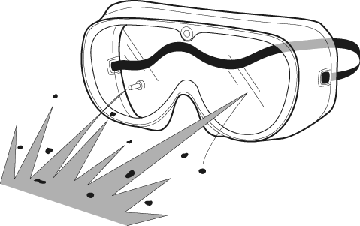 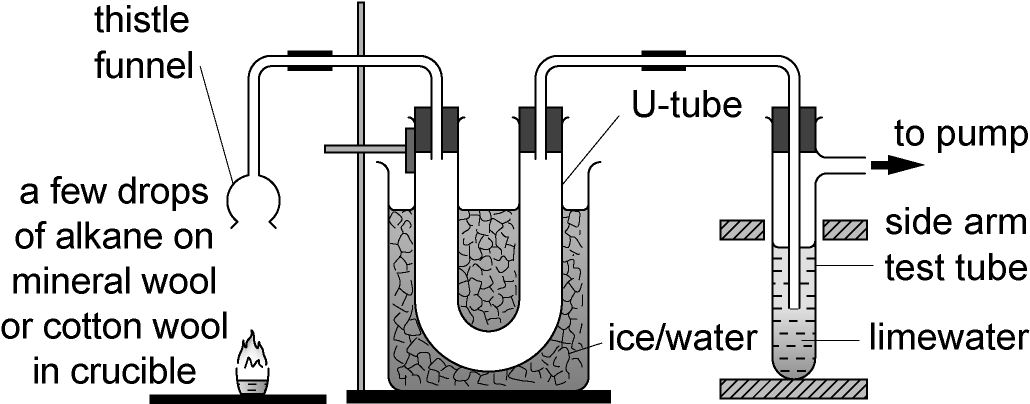 Grade A* – Create ball and stick representation of the structural formula of alkanes.
Grade A – Assess the differences between chemical and physical properties of alkanes.
Grade B – Investigate the properties of alkanes.
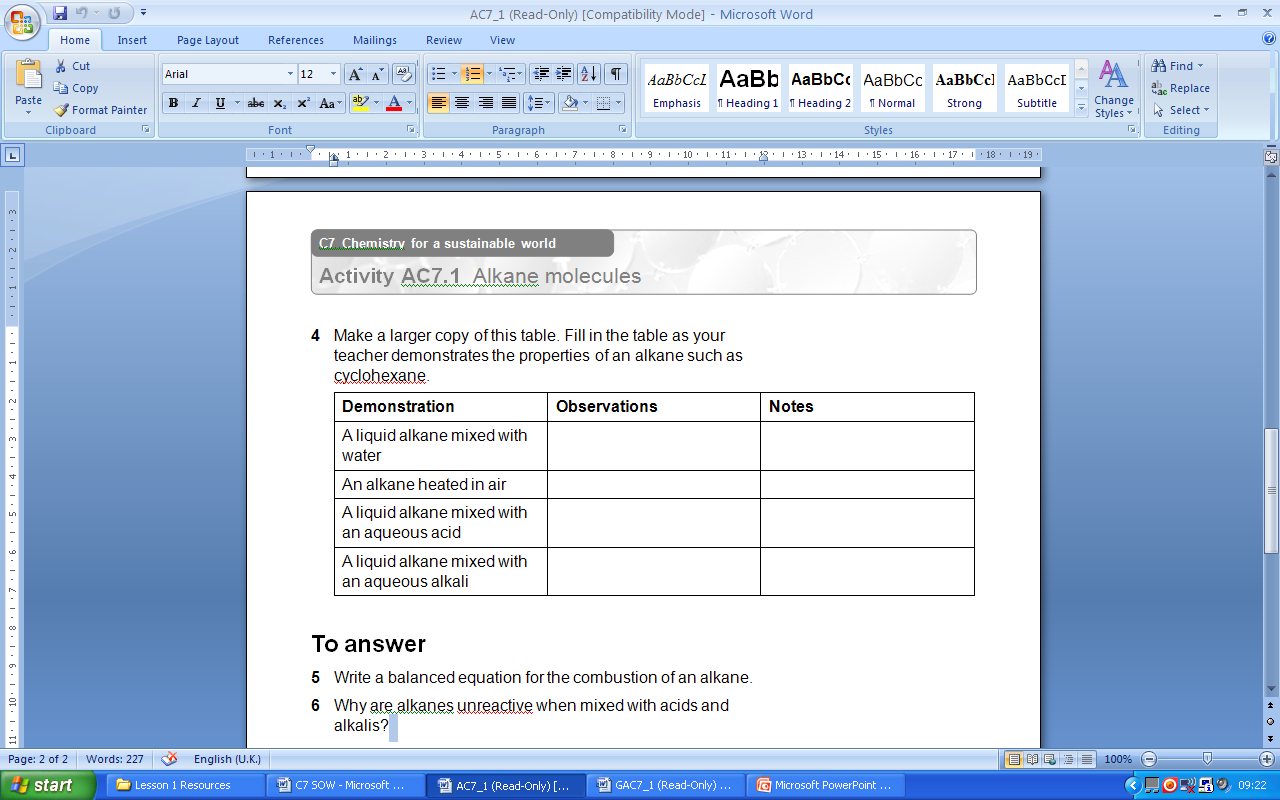 Watch the demonstration and complete the table...
Grade A* – Create ball and stick representation of the structural formula of alkanes.
Grade A – Assess the differences between chemical and physical properties of alkanes.
Grade B – Investigate the properties of alkanes.
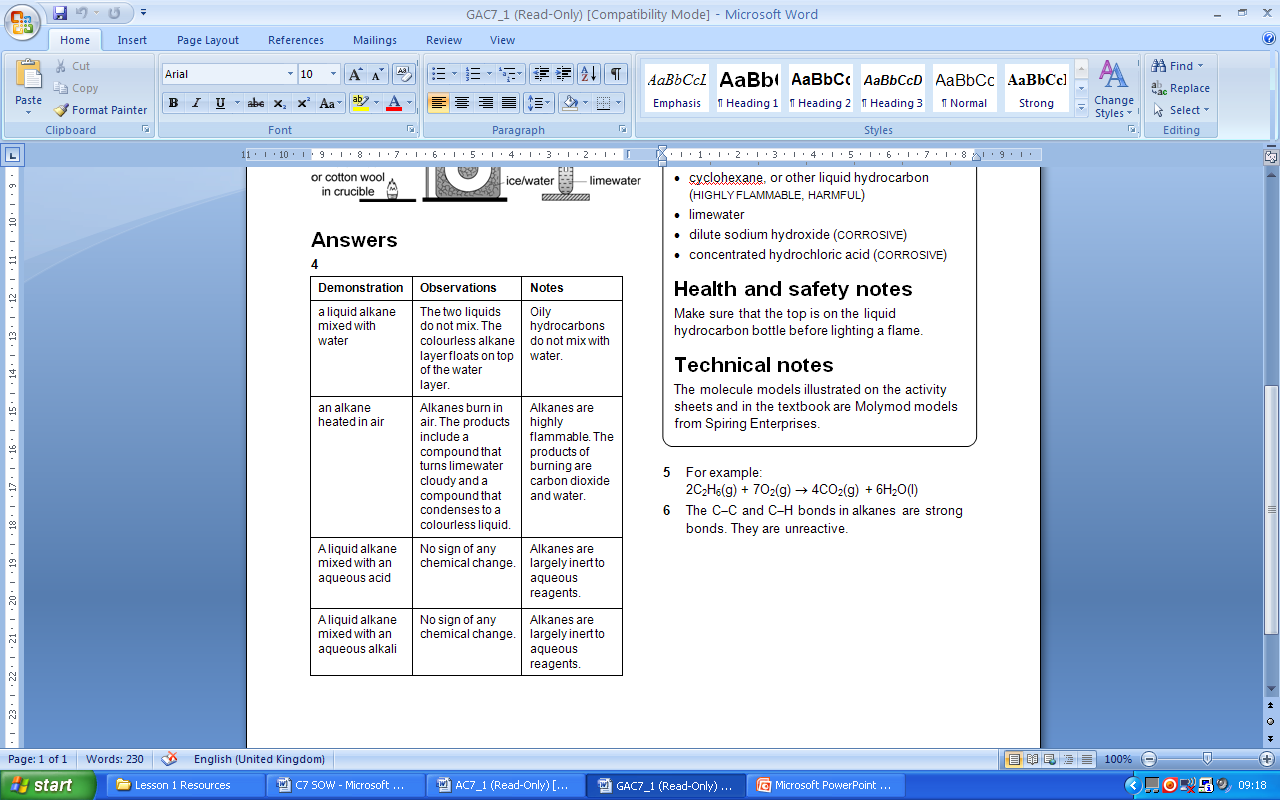 Have you got all of this detail?
Grade A* – Create ball and stick representation of the structural formula of alkanes.
Grade A – Assess the differences between chemical and physical properties of alkanes.
Grade B – Investigate the properties of alkanes.
Ethane
?
Grade A* – Create ball and stick representation of the structural formula of alkanes.
Grade A – Assess the differences between chemical and physical properties of alkanes.
Grade B – Investigate the properties of alkanes.
Ethane
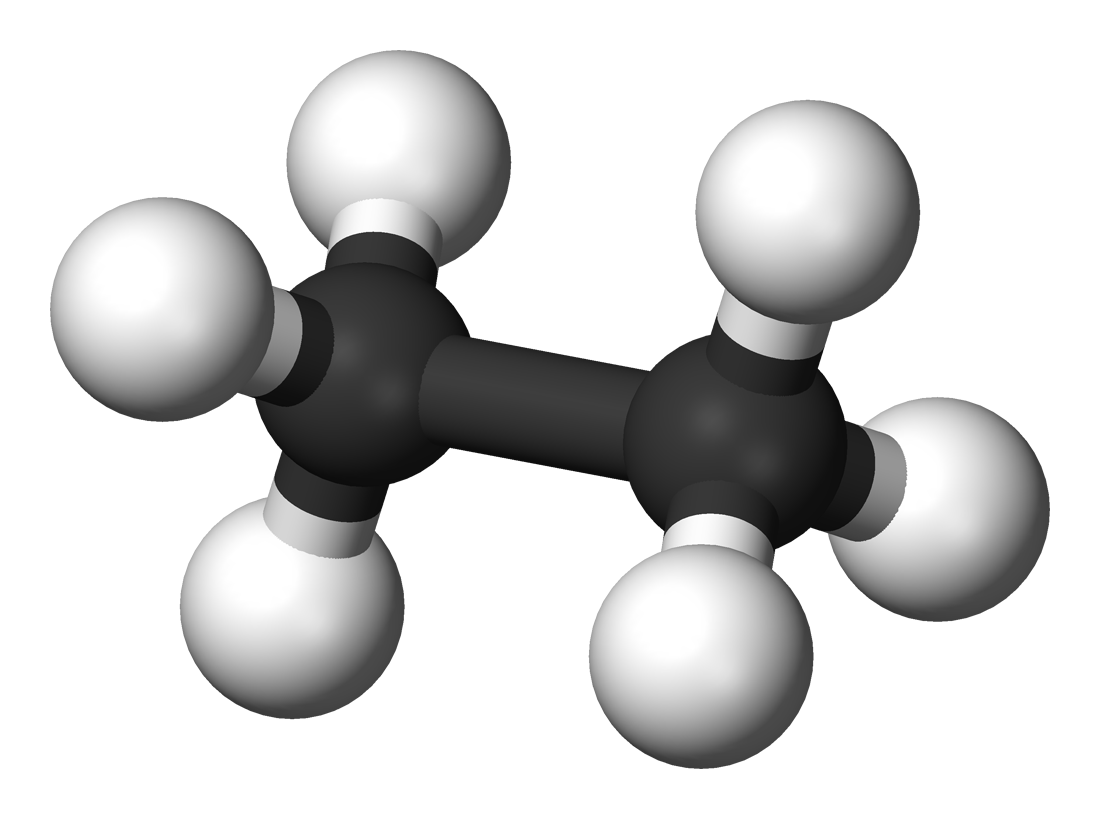 Grade A* – Create ball and stick representation of the structural formula of alkanes.
Grade A – Assess the differences between chemical and physical properties of alkanes.
Grade B – Investigate the properties of alkanes.
Butane
?
Grade A* – Create ball and stick representation of the structural formula of alkanes.
Grade A – Assess the differences between chemical and physical properties of alkanes.
Grade B – Investigate the properties of alkanes.
Butane
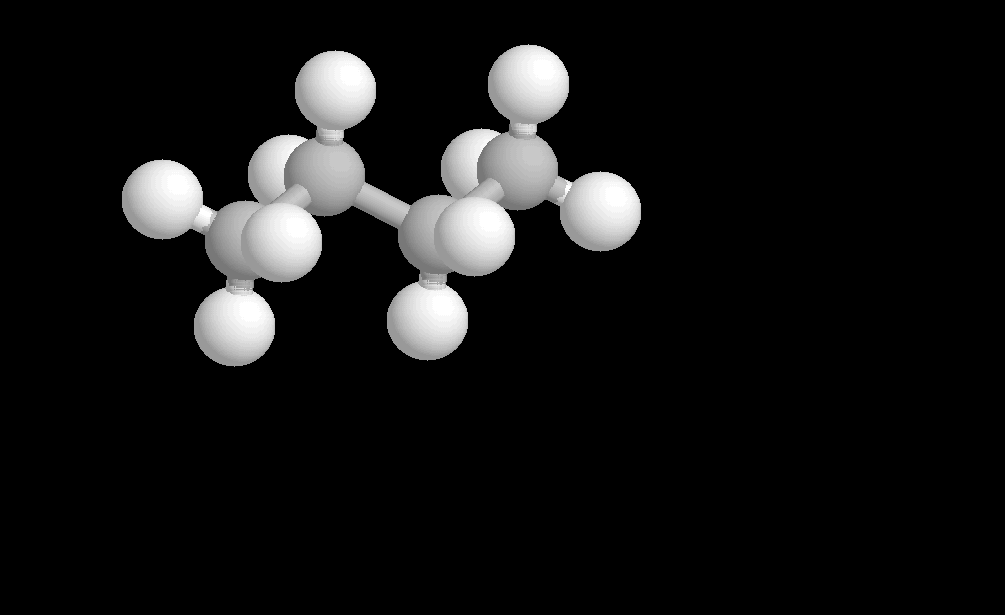 Grade A* – Create ball and stick representation of the structural formula of alkanes.
Grade A – Assess the differences between chemical and physical properties of alkanes.
Grade B – Investigate the properties of alkanes.
Methane
?
Grade A* – Create ball and stick representation of the structural formula of alkanes.
Grade A – Assess the differences between chemical and physical properties of alkanes.
Grade B – Investigate the properties of alkanes.
Methane
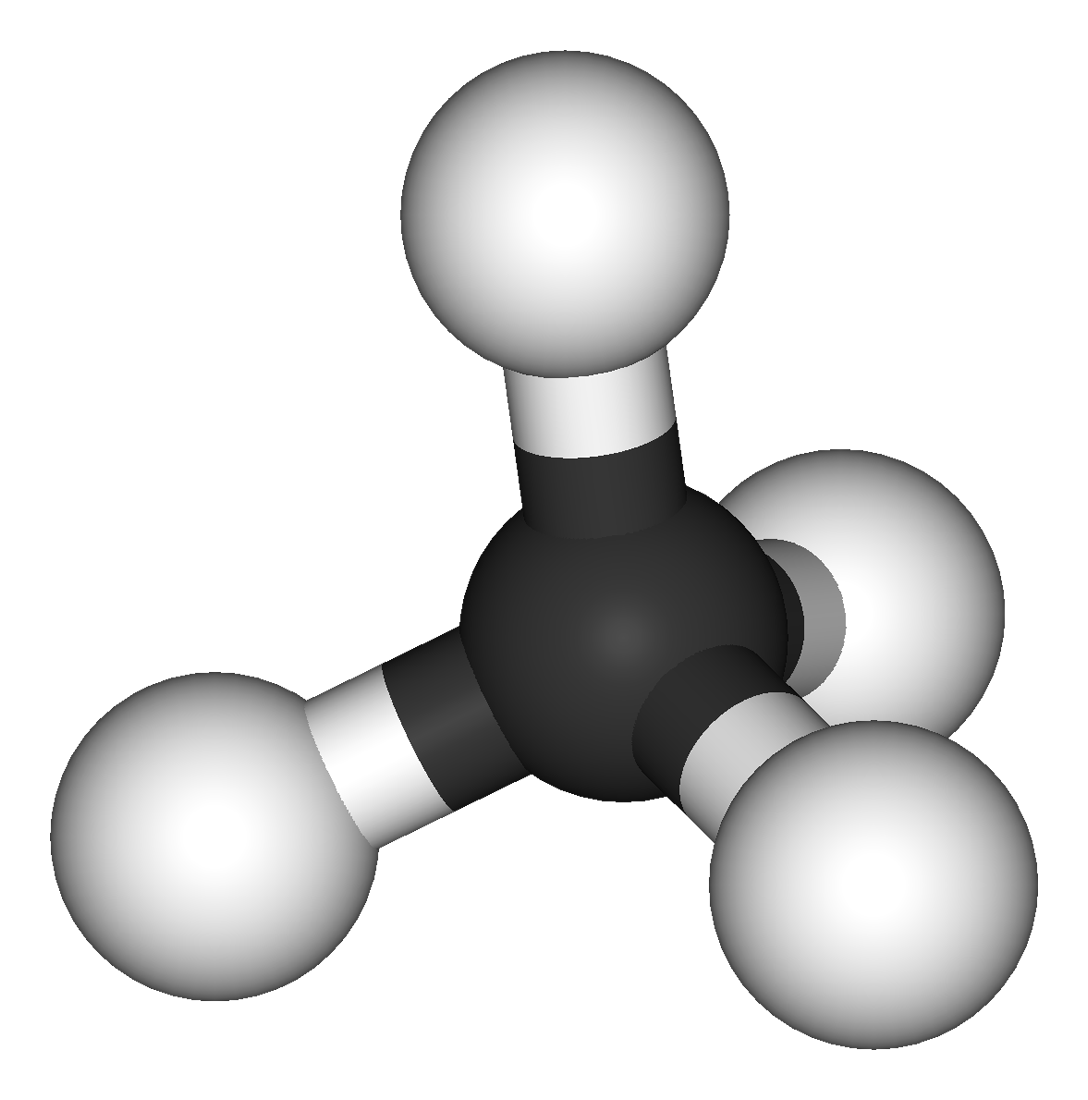 LESSON 2
Unit C7
What do these images have in common?
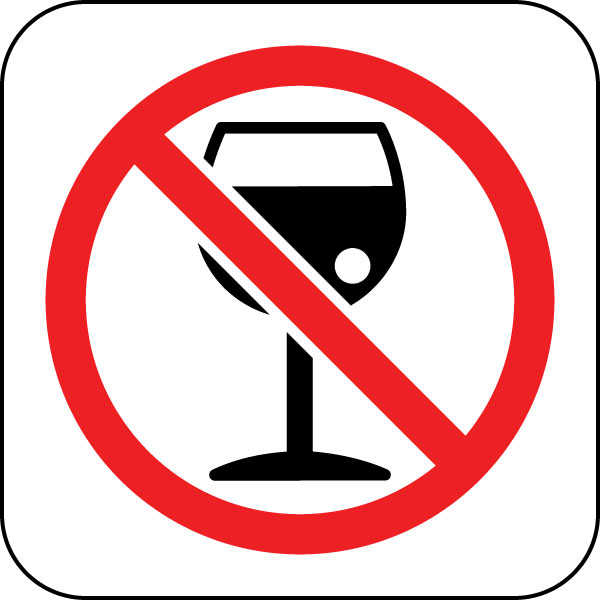 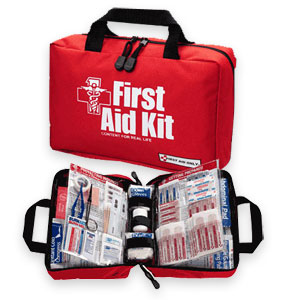 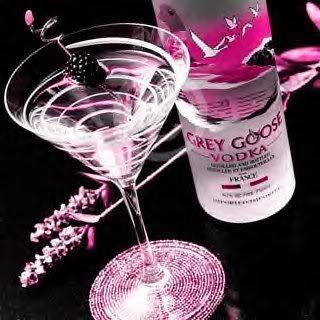 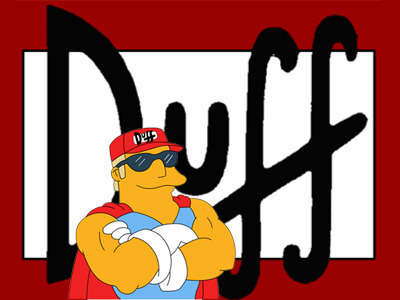 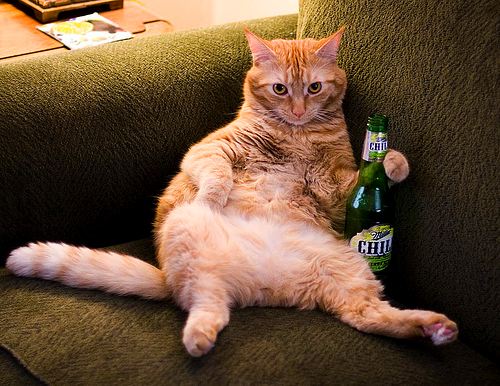 Alcohols
Lesson Objectives:
Grade A* – Generate a practical to compare alcohols with water and alkanes.
Grade A – Explain what is meant by the term functional group.
Grade B – Investigate the properties of alcohols.
Grade A* – Generate a practical to compare alcohols with water and alkanes.
Grade A – Explain what is meant by the term functional group.
Grade B – Investigate the properties of alcohols.
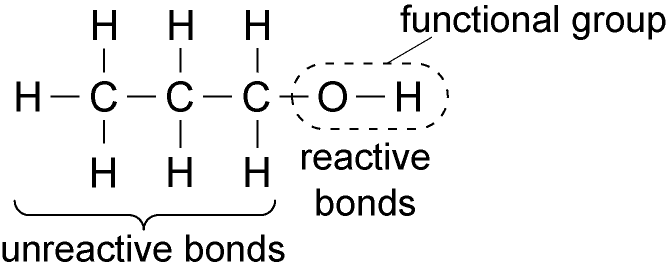 CnH2n+1OH
Grade A* – Generate a practical to compare alcohols with water and alkanes.
Grade A – Explain what is meant by the term functional group.
Grade B – Investigate the properties of alcohols.
Q1+Q2 – Grade C
Q3+Q4 – Grade B
Q5 – Grade A
Q6 – Grade A*
(Extension: Q7)
Grade A* – Generate a practical to compare alcohols with water and alkanes.
Grade A – Explain what is meant by the term functional group.
Grade B – Investigate the properties of alcohols.
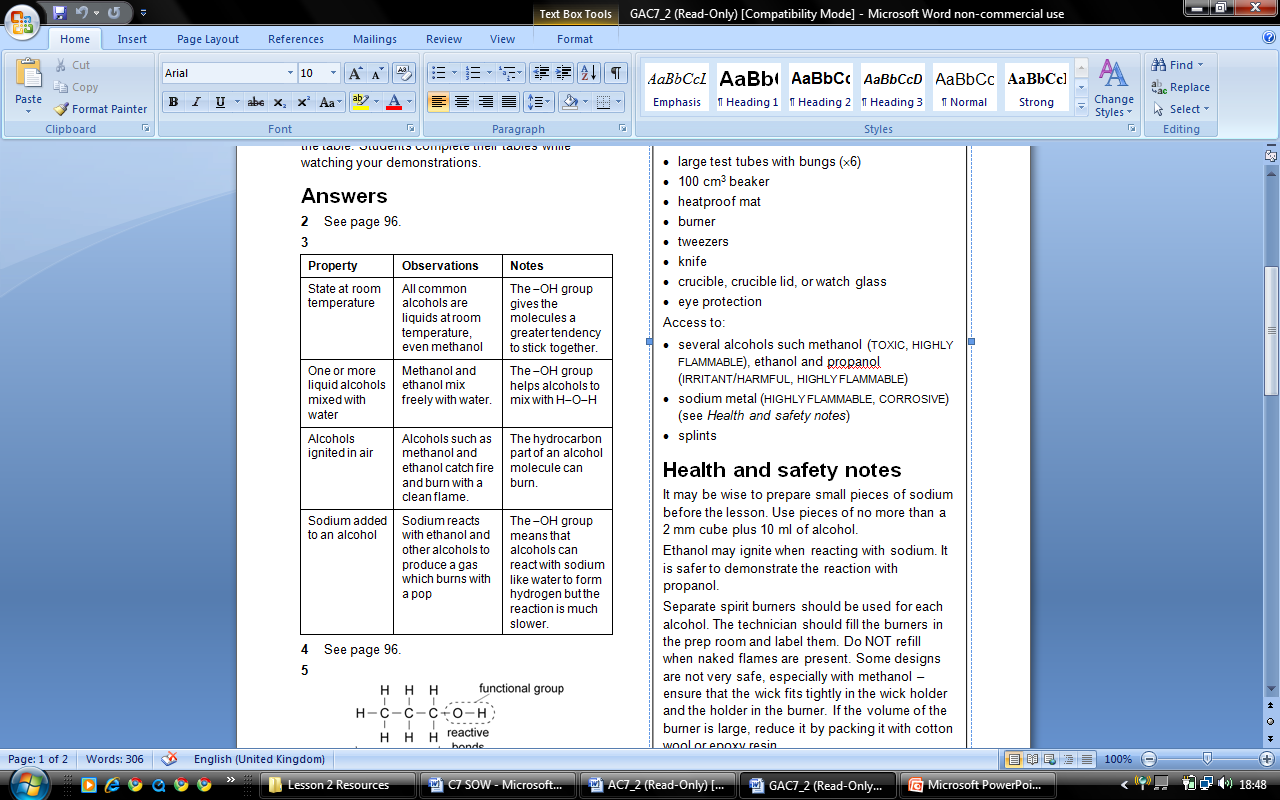 Have you got all of this detail?
Grade A* – Generate a practical to compare alcohols with water and alkanes.
Grade A – Explain what is meant by the term functional group.
Grade B – Investigate the properties of alcohols.
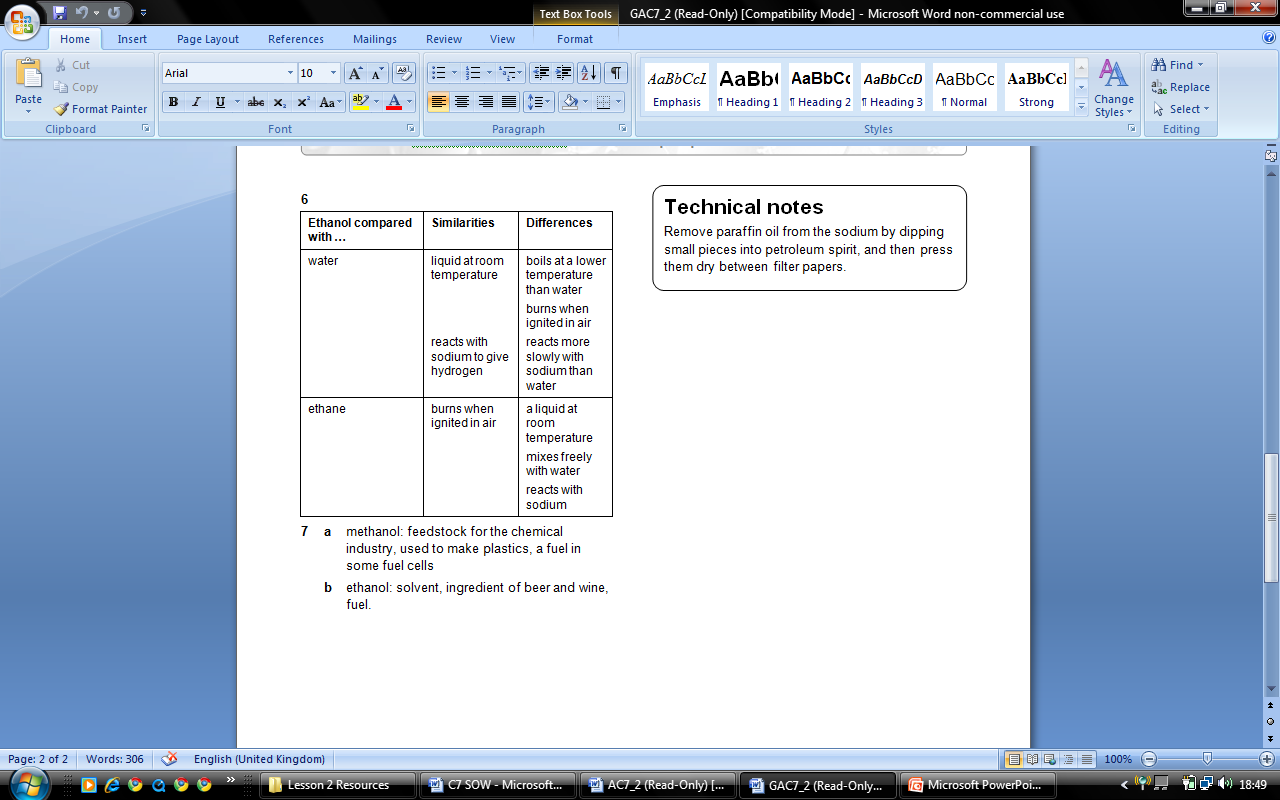 Have you got all of this detail?
Grade A* – Generate a practical to compare alcohols with water and alkanes.
Grade A – Explain what is meant by the term functional group.
Grade B – Investigate the properties of alcohols.
Ethanol
?
Grade A* – Generate a practical to compare alcohols with water and alkanes.
Grade A – Explain what is meant by the term functional group.
Grade B – Investigate the properties of alcohols.
Ethanol
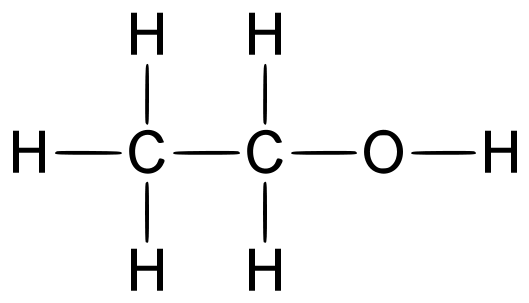 Grade A* – Generate a practical to compare alcohols with water and alkanes.
Grade A – Explain what is meant by the term functional group.
Grade B – Investigate the properties of alcohols.
Propanol
?
Grade A* – Generate a practical to compare alcohols with water and alkanes.
Grade A – Explain what is meant by the term functional group.
Grade B – Investigate the properties of alcohols.
Propanol
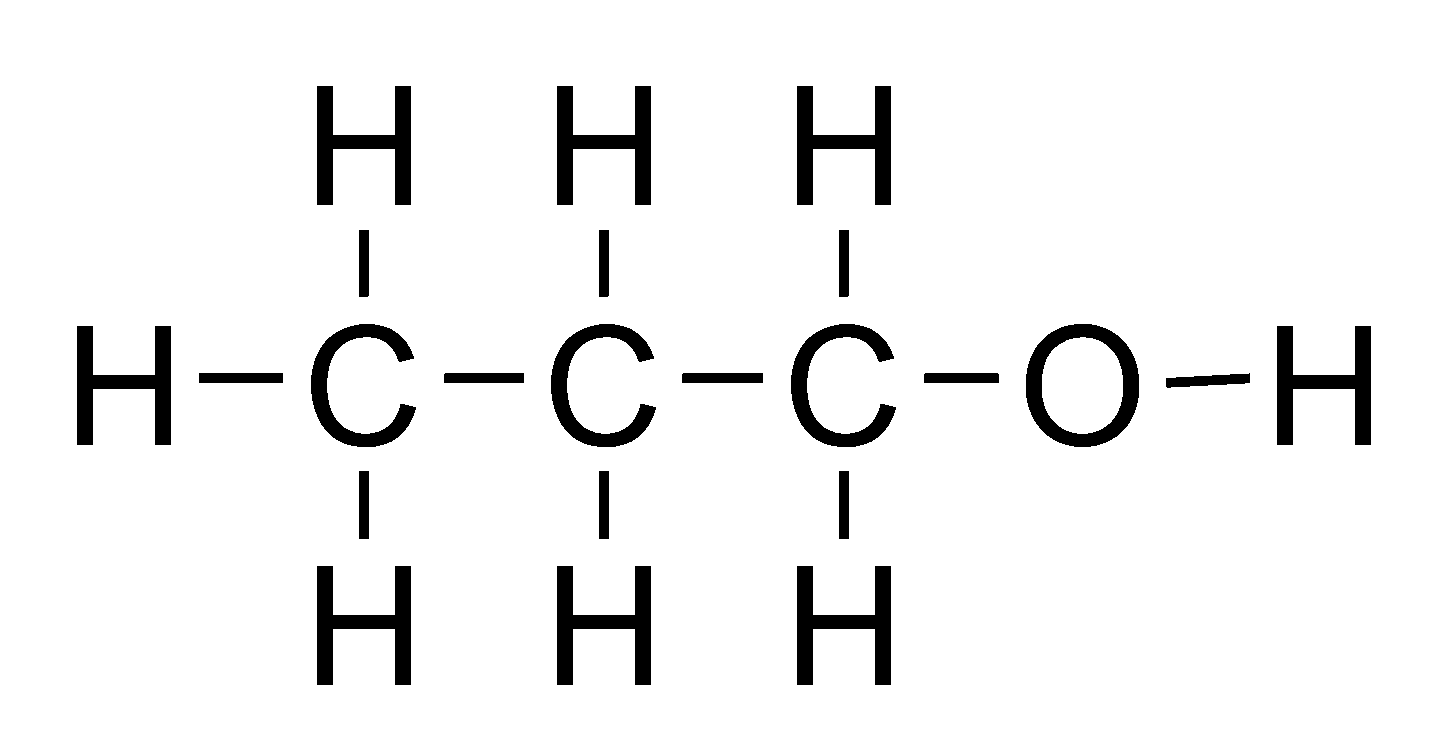 Grade A* – Generate a practical to compare alcohols with water and alkanes.
Grade A – Explain what is meant by the term functional group.
Grade B – Investigate the properties of alcohols.
Pentanol
?
Grade A* – Generate a practical to compare alcohols with water and alkanes.
Grade A – Explain what is meant by the term functional group.
Grade B – Investigate the properties of alcohols.
Pentanol
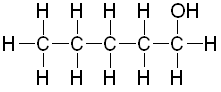 LESSON 3
Unit C7
Can you rate these smells 1-5?

1 – good
5 - bad
What causes these smells?
Which compounds cause the worst smells?
Carboxylic Acids!
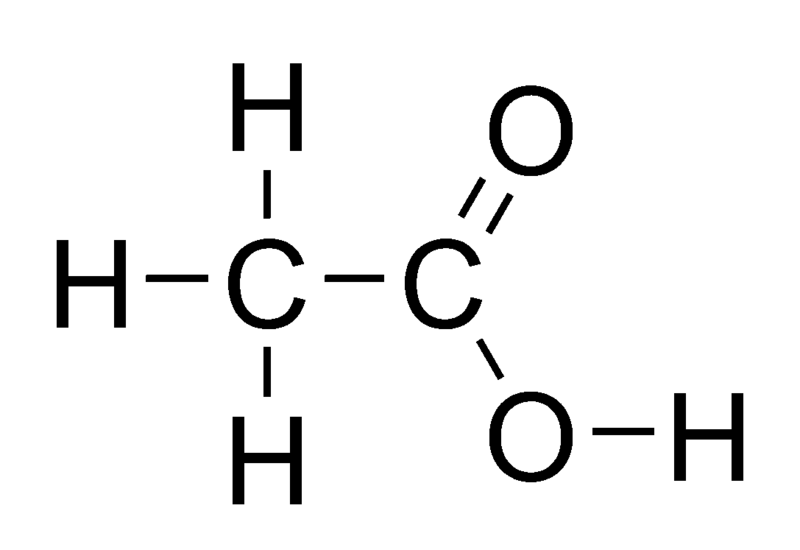 Reactions of Carboxylic Acids
Lesson Objectives:
Grade A* – Generate a practical to show that carboxylic acids in solution show the characteristic reactions of acids.
Grade A – Explain the practical importance of carboxylic acids.
Grade B – Summarise the term carboxylic acid.
Grade A* – Generate a practical to show that carboxylic acids in solution show the characteristic reactions of acids.
Grade A – Explain the practical importance of carboxylic acids.
Grade B – Summarise the term carboxylic acid.
Carboxylic Acid Characteristic Properties:
acid +	metal				salt + hydrogen
acid +	soluble hydroxide		salt + water
acid +	metal carbonate		salt + carbon dioxide + water
Grade A* – Generate a practical to show that carboxylic acids in solution show the characteristic reactions of acids.
Grade A – Explain the practical importance of carboxylic acids.
Grade B – Summarise the term carboxylic acid.
Practical equipment available to you:

 ethanoic acid 
(1 x 30 ml per group only!)
 sodium hydroxide
 magnesium strips
 copper (II) carbonate
Grade A* – Generate a practical to show that carboxylic acids in solution show the characteristic reactions of acids.
Grade A – Explain the practical importance of carboxylic acids.
Grade B – Summarise the term carboxylic acid.
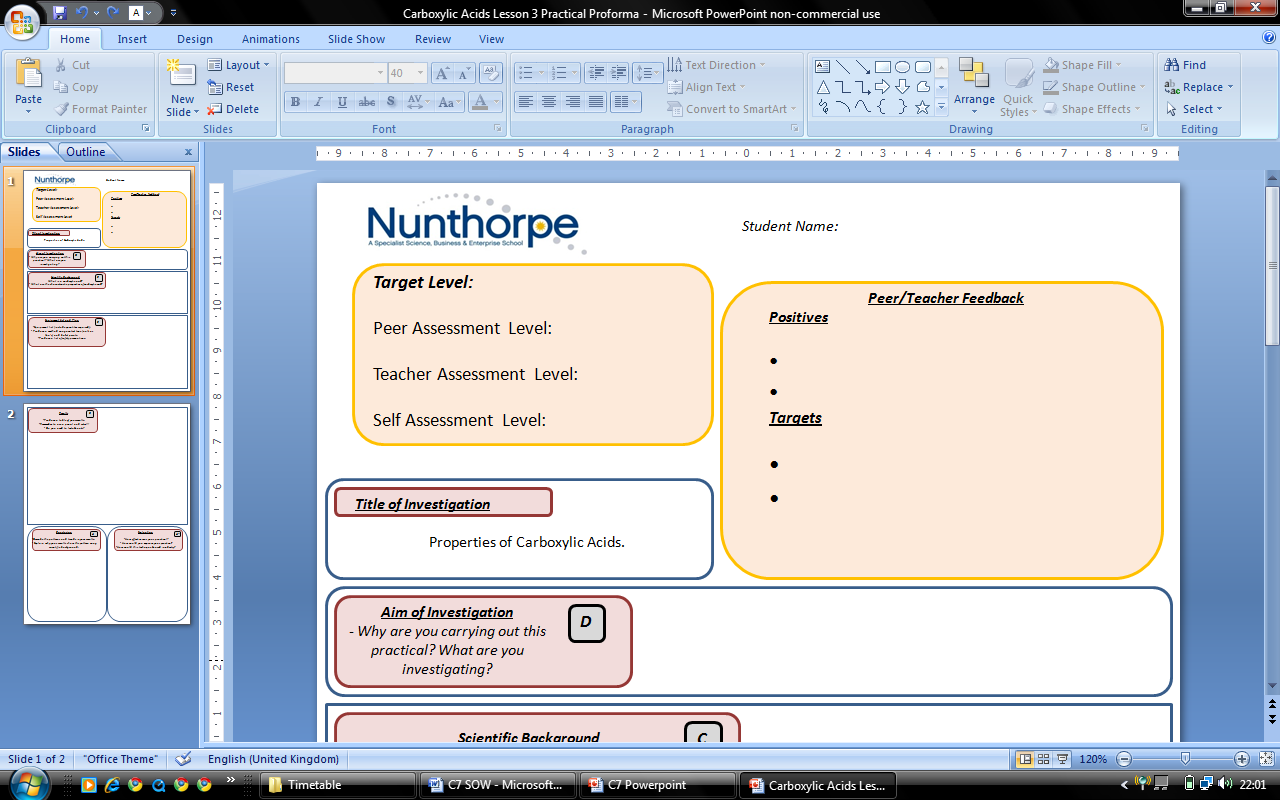 LESSON 4
Unit C7
Peer assess your neighbours progress!!!
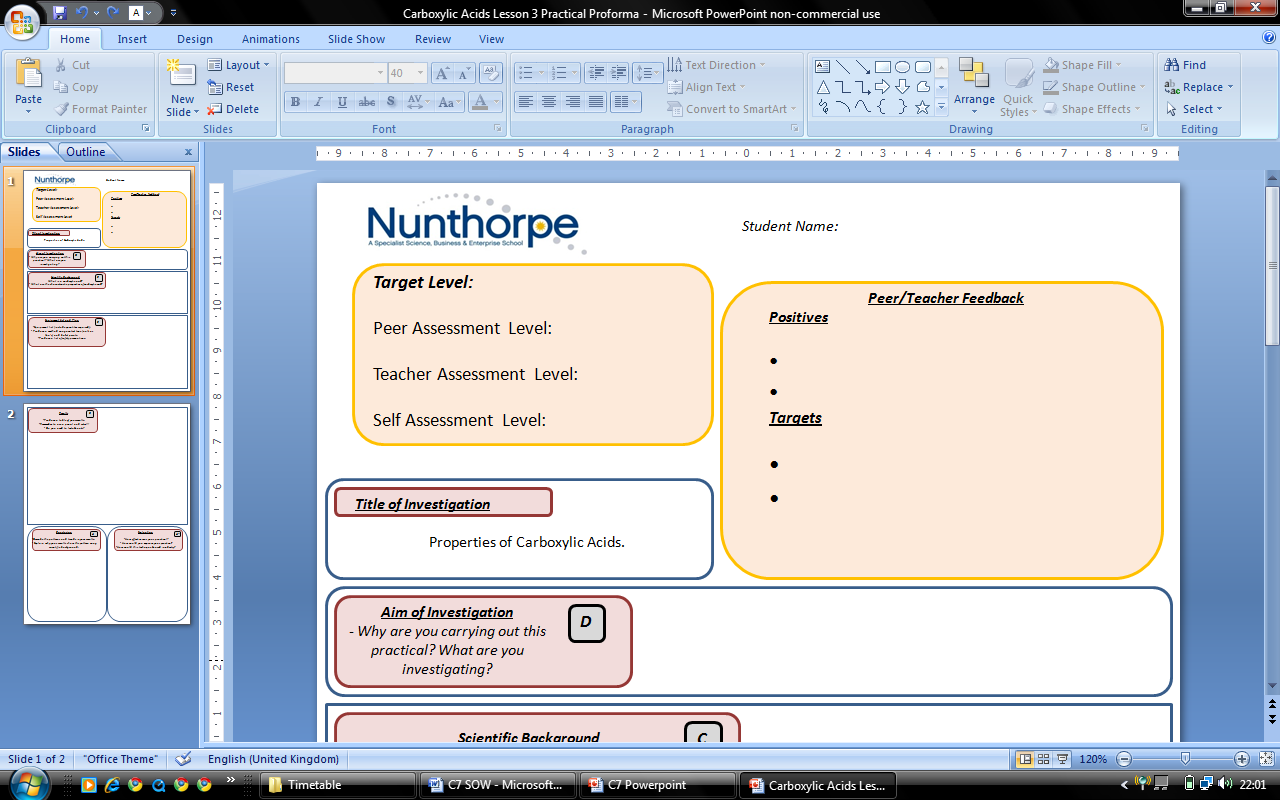 QUESTION TIME
One way of removing the smell of vomit is to use sodium hydrogen carbonate powder.

 Can you explain why the smell might disappear after this reaction?
Properties of Carboxylic Acids
Lesson Objectives:
Grade A* – Create balanced equations describing the reactions of carboxylic acids.
Grade A – Conclude how vinegar is a dilute solution of ethanoic acid.
Grade B – Explain the importance of the –COOH functional group in relation to its properties.
Grade A* – Create balanced equations describing the reactions of carboxylic acids.
Grade A – Conclude how vinegar is a dilute solution of ethanoic acid.
Grade B – Explain the importance of the –COOH functional group in relation to its properties.
Carboxylic acids have the functional group -COOH
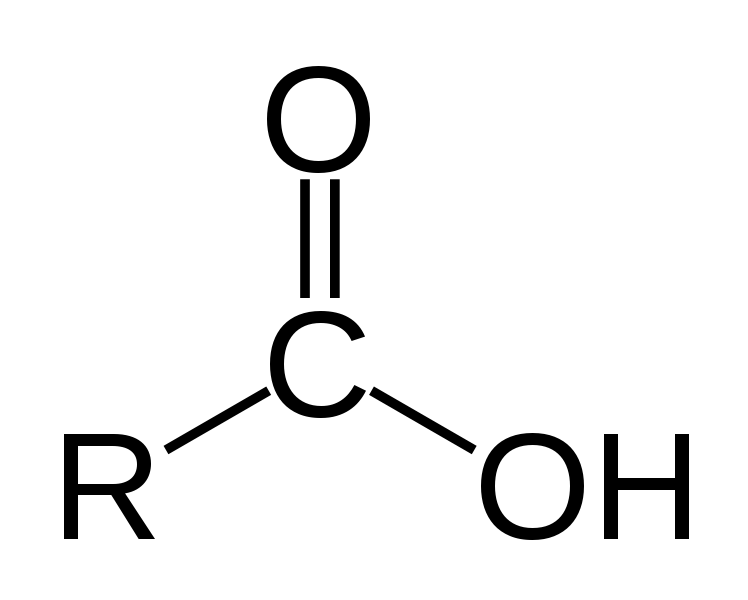 Grade A* – Create balanced equations describing the reactions of carboxylic acids.
Grade A – Conclude how vinegar is a dilute solution of ethanoic acid.
Grade B – Explain the importance of the –COOH functional group in relation to its properties.
Ethanoic Acid
Methanoic Acid
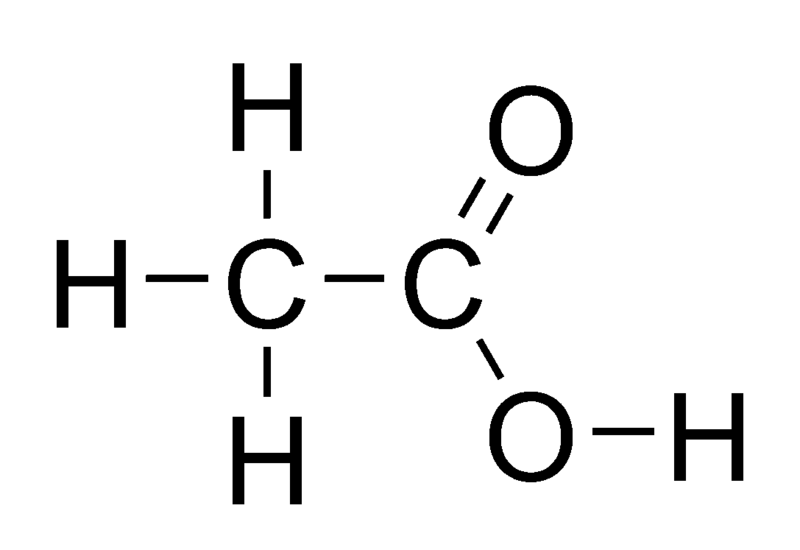 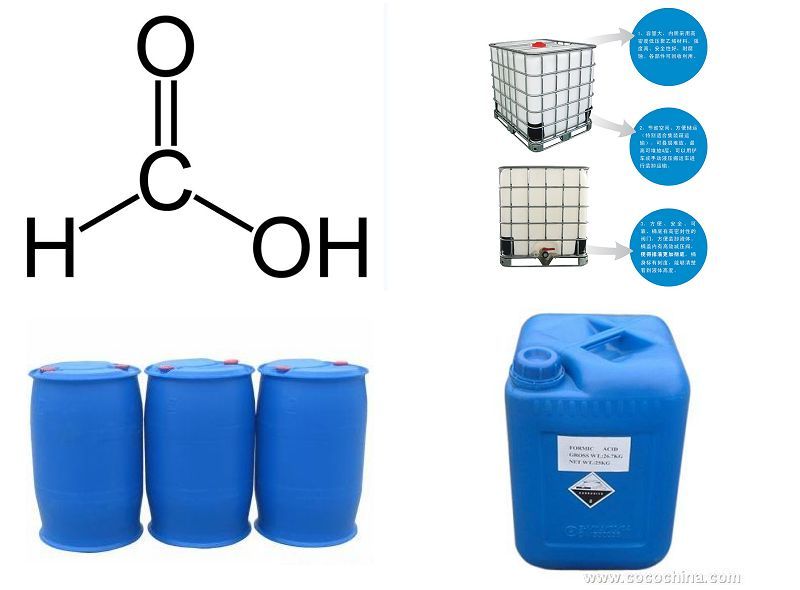 Extension: Can you work out propanoic acid?
Grade A* – Create balanced equations describing the reactions of carboxylic acids.
Grade A – Conclude how vinegar is a dilute solution of ethanoic acid.
Grade B – Explain the importance of the –COOH functional group in relation to its properties.
Important safety info!!!
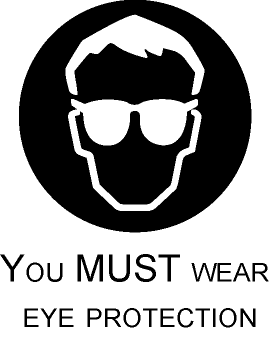 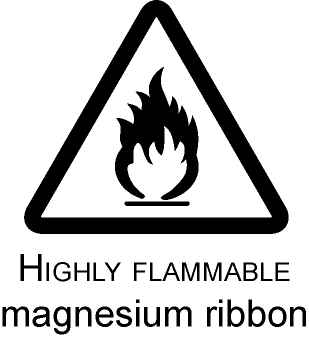 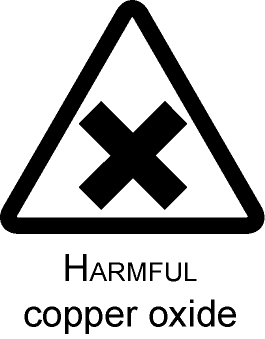 Grade A* – Create balanced equations describing the reactions of carboxylic acids.
Grade A – Conclude how vinegar is a dilute solution of ethanoic acid.
Grade B – Explain the importance of the –COOH functional group in relation to its properties.
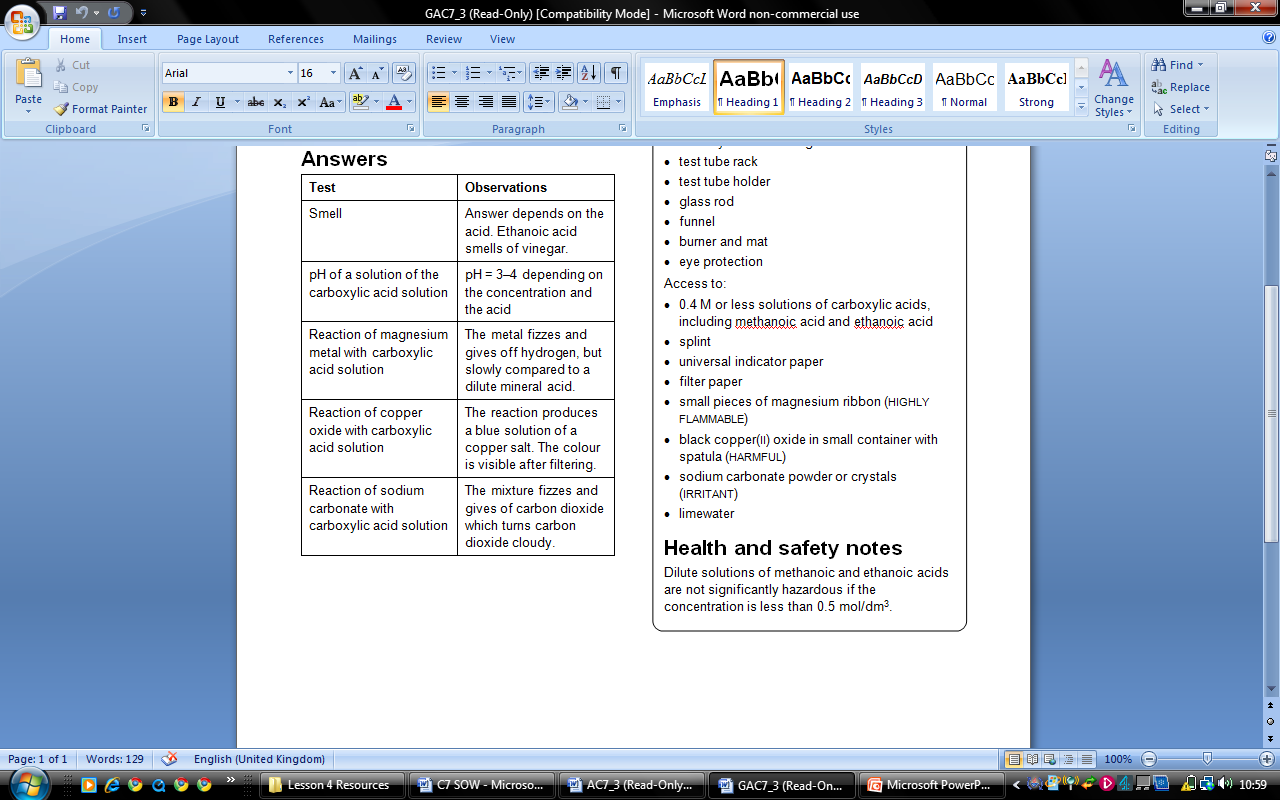 Have you got all of this detail?
LESSON 5
Unit C7
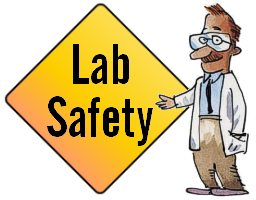 Safety Quiz Time!!!
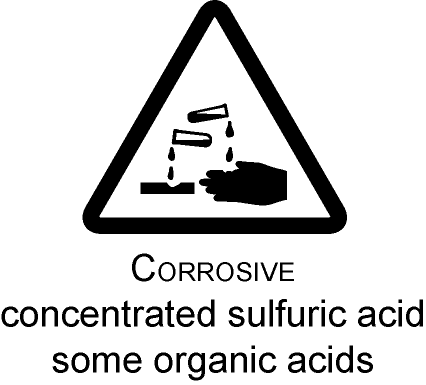 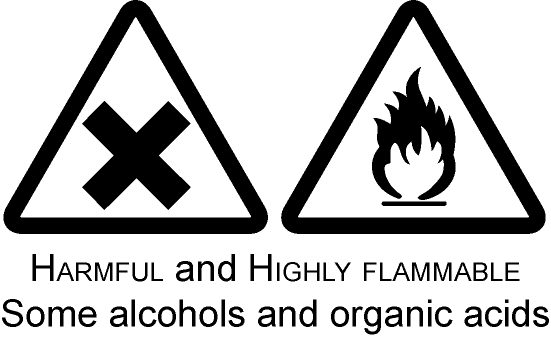 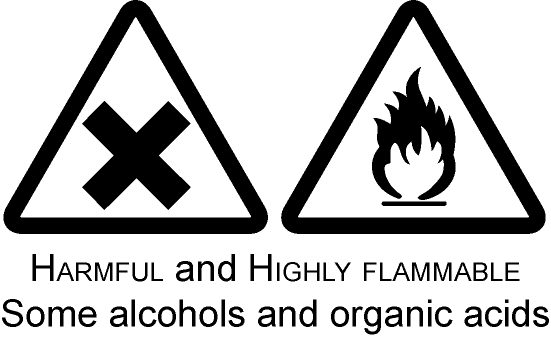 Q1
Q2
Q3
Q4 – What colour should these labels be?
Safety Quiz Time!!!
BONUS QUESTION

Can you name a chemical for each hazard sign Q1-3?
Safety Quiz Answers
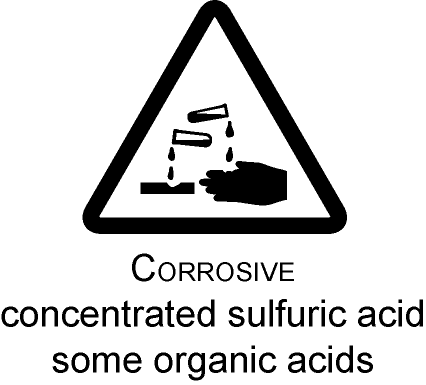 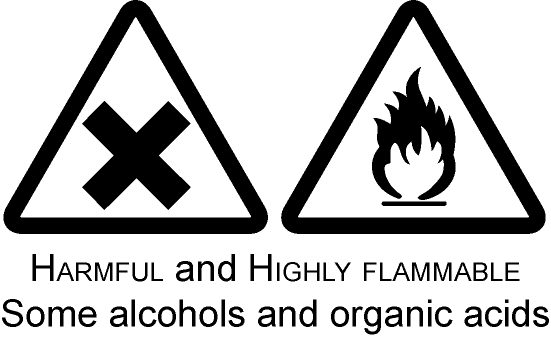 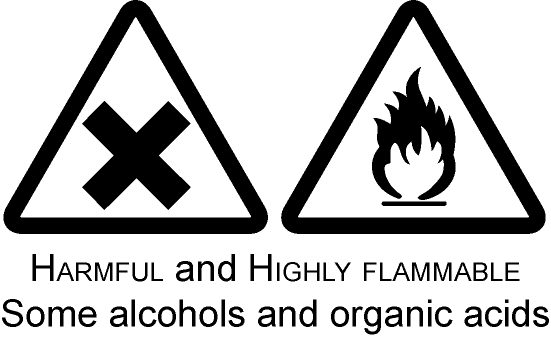 Corrosive
Harmful
Flammable
Q4 – Orange
Safety Quiz Time!!!
BONUS QUESTION
Making Esters
Lesson Objectives:
Grade A* – Generate molecular models to show the differences between an acid, an alcohol and an ester.
Grade A – Investigate and observe the properties of esters.
Grade B – Summarise esters as the products of the reactions of alcohols with carboxylic acids.
Grade A* – Generate molecular models to show the differences between an acid, an alcohol and an ester.
Grade A – Investigate and observe the properties of esters.
Grade B – Summarise esters as the products of the reactions of alcohols with carboxylic acids.
What are ESTERS?
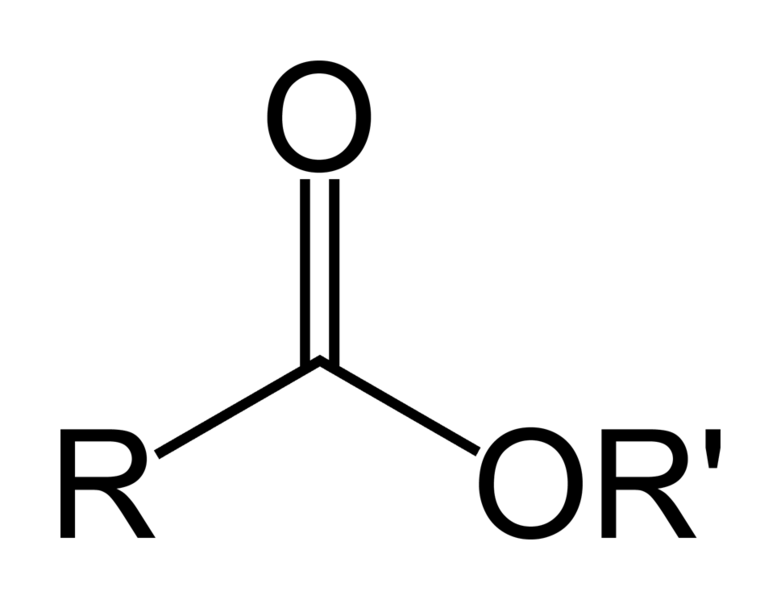 Grade A* – Generate molecular models to show the differences between an acid, an alcohol and an ester.
Grade A – Investigate and observe the properties of esters.
Grade B – Summarise esters as the products of the reactions of alcohols with carboxylic acids.
What are ESTERS?
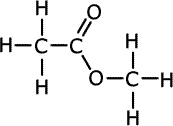 Grade A* – Generate molecular models to show the differences between an acid, an alcohol and an ester.
Grade A – Investigate and observe the properties of esters.
Grade B – Summarise esters as the products of the reactions of alcohols with carboxylic acids.
What are ESTERS?
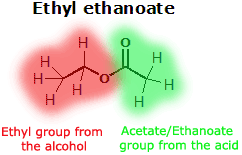 Grade A* – Generate molecular models to show the differences between an acid, an alcohol and an ester.
Grade A – Investigate and observe the properties of esters.
Grade B – Summarise esters as the products of the reactions of alcohols with carboxylic acids.
methanol + butanoic acid    →    methyl butanoate + water
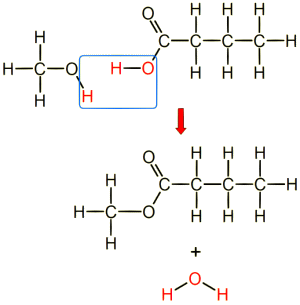 Grade A* – Generate molecular models to show the differences between an acid, an alcohol and an ester.
Grade A – Investigate and observe the properties of esters.
Grade B – Summarise esters as the products of the reactions of alcohols with carboxylic acids.
Some esters have fruity smells.
benzyl ethanoate		 	peach flavour
ethyl butanoate			pineapple
ethyl methanoate		raspberry
methyl butanoate		apple
pentyl ethanoate			pear
Grade A* – Generate molecular models to show the differences between an acid, an alcohol and an ester.
Grade A – Investigate and observe the properties of esters.
Grade B – Summarise esters as the products of the reactions of alcohols with carboxylic acids.
Making Esters
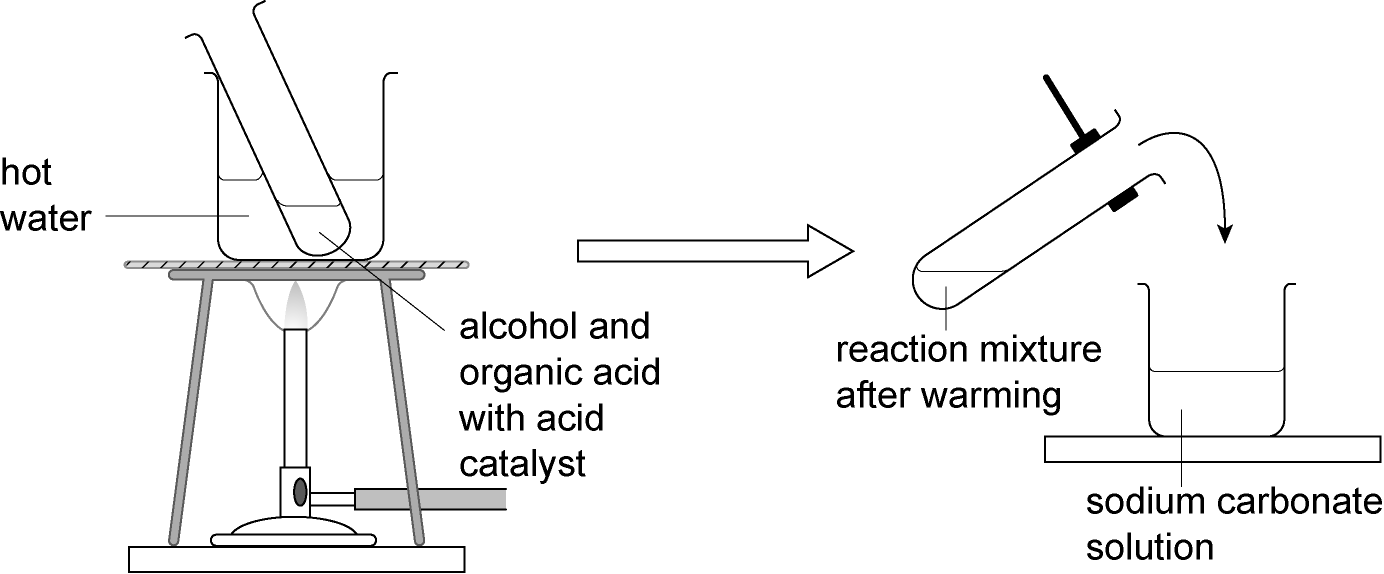 Grade A* – Generate molecular models to show the differences between an acid, an alcohol and an ester.
Grade A – Investigate and observe the properties of esters.
Grade B – Summarise esters as the products of the reactions of alcohols with carboxylic acids.
Important safety info!!!
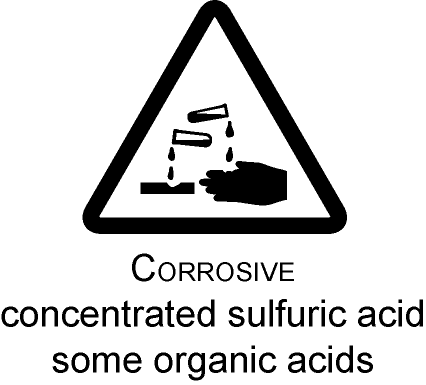 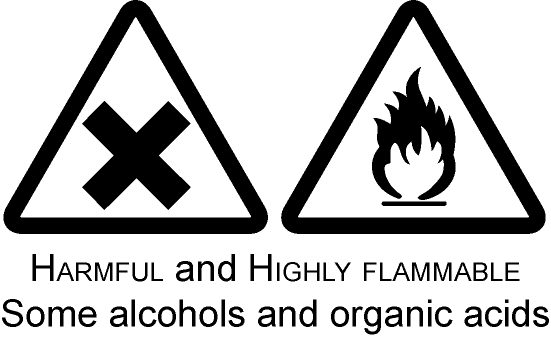 Grade A* – Generate molecular models to show the differences between an acid, an alcohol and an ester.
Grade A – Investigate and observe the properties of esters.
Grade B – Summarise esters as the products of the reactions of alcohols with carboxylic acids.
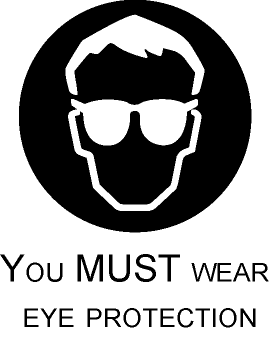 Important safety info!!!
Grade A* – Generate molecular models to show the differences between an acid, an alcohol and an ester.
Grade A – Investigate and observe the properties of esters.
Grade B – Summarise esters as the products of the reactions of alcohols with carboxylic acids.
Practical equipment available to you per table:

 Activity sheets AC7.5
 Test tubes (3)
 Water bath (or 250 cm3 beaker and heating apparatus)
 Beakers, 100 cm3 (3)
Making Esters
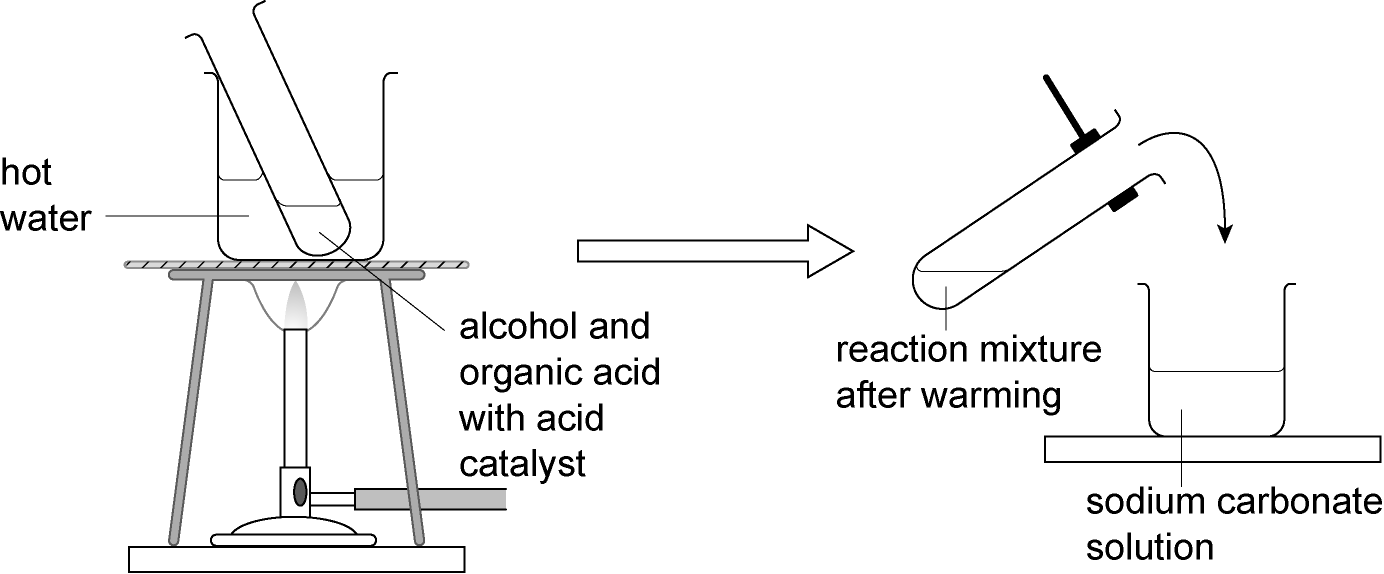 Grade A* – Generate molecular models to show the differences between an acid, an alcohol and an ester.
Grade A – Investigate and observe the properties of esters.
Grade B – Summarise esters as the products of the reactions of alcohols with carboxylic acids.
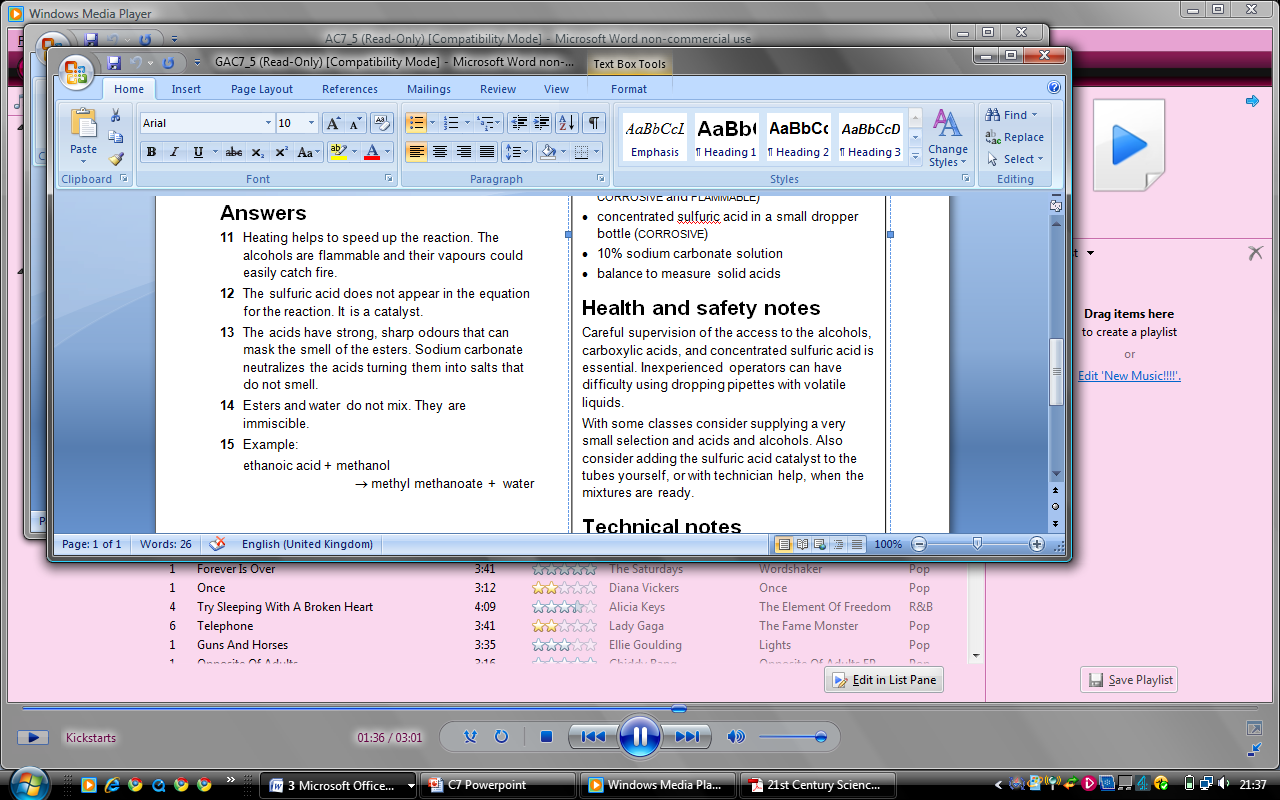 Grade A* – Generate molecular models to show the differences between an acid, an alcohol and an ester.
Grade A – Investigate and observe the properties of esters.
Grade B – Summarise esters as the products of the reactions of alcohols with carboxylic acids.
methanol + butanoic acid    →    methyl butanoate + water
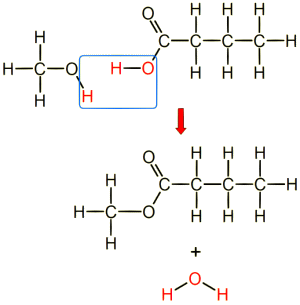 Grade A* – Generate molecular models to show the differences between an acid, an alcohol and an ester.
Grade A – Investigate and observe the properties of esters.
Grade B – Summarise esters as the products of the reactions of alcohols with carboxylic acids.
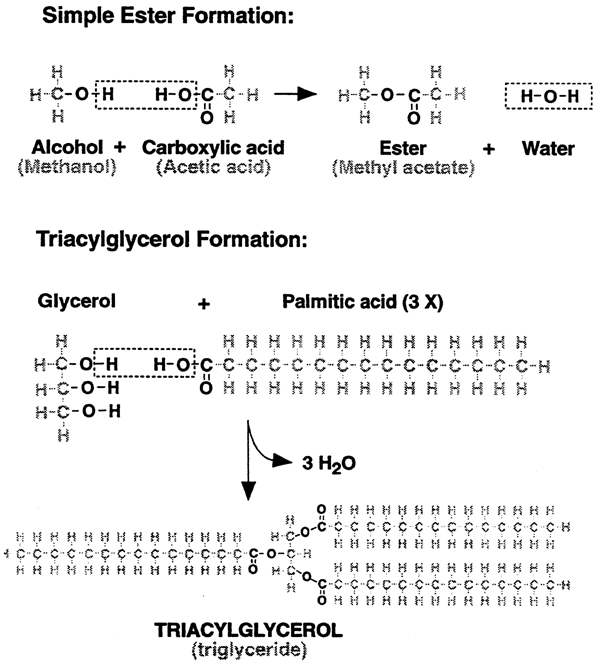 LESSON 6
Unit C7
Can you name the seven stages in chemical synthesis?

Think back to C6!
1
2
7
Seven Stages 
in Chemical Synthesis
3
6
4
5
Preparation of an ester
Lesson Objectives:
Grade A* – Generate yield and percentage yield calculations.
Grade A – Summarise the purposes of practical techniques involved in the preparation of an ester.
Grade B – Demonstrate the procedure for making an ester on a laboratory scale.
Grade A* – Generate yield and percentage yield calculations.
Grade A – Summarise the purposes of practical techniques involved in the preparation of an ester.
Grade B – Demonstrate the procedure for making an ester on a laboratory scale.
Can you work out what is happening at each stage of the reaction?
Grade A* – Generate yield and percentage yield calculations.
Grade A – Summarise the purposes of practical techniques involved in the preparation of an ester.
Grade B – Demonstrate the procedure for making an ester on a laboratory scale.
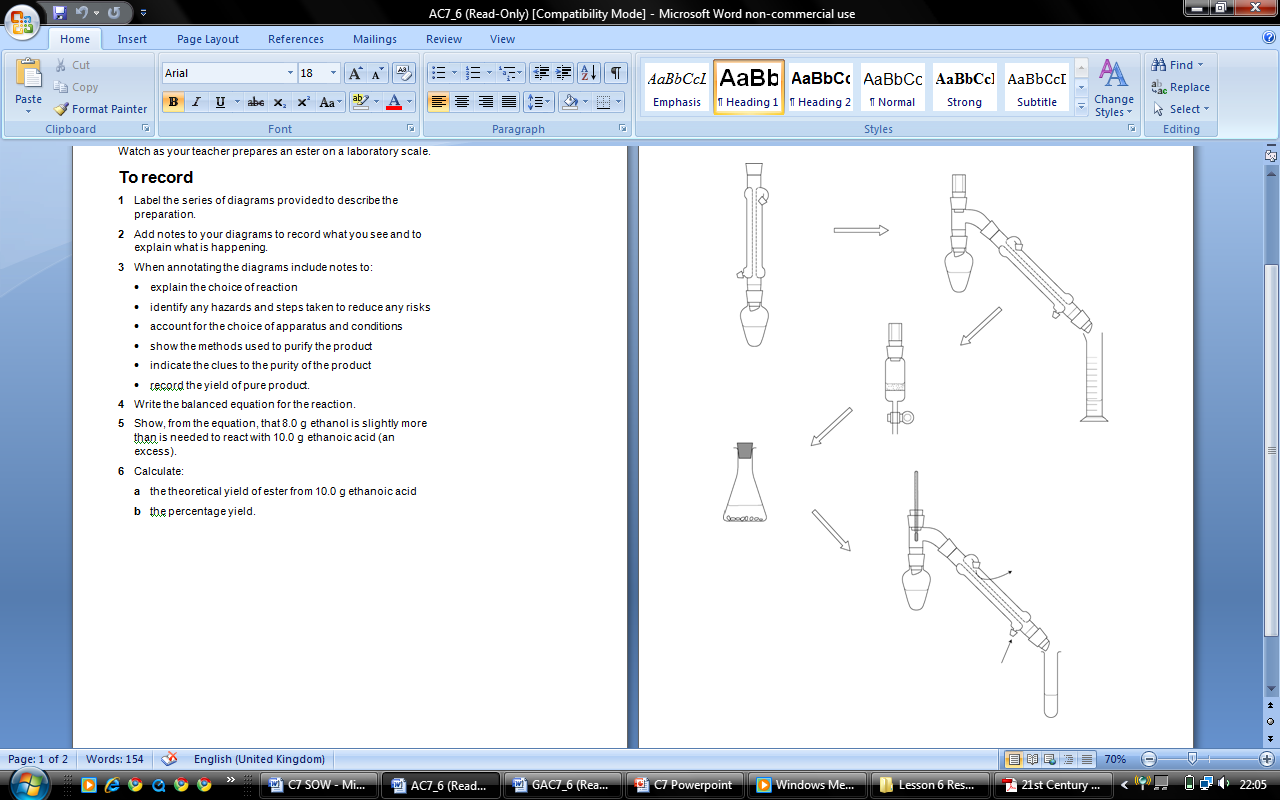 Can you label and annotate this diagram?
Grade A* – Generate yield and percentage yield calculations.
Grade A – Summarise the purposes of practical techniques involved in the preparation of an ester.
Grade B – Demonstrate the procedure for making an ester on a laboratory scale.
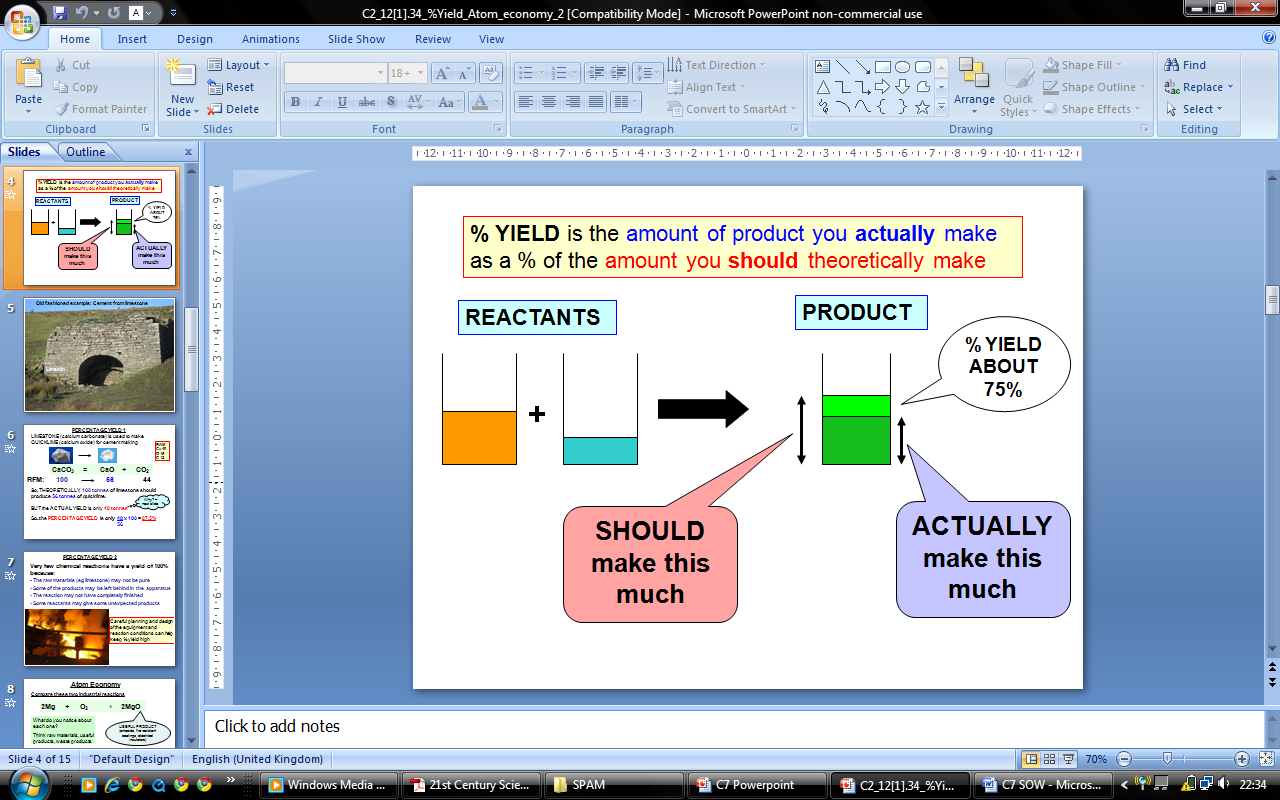 Grade A* – Generate yield and percentage yield calculations.
Grade A – Summarise the purposes of practical techniques involved in the preparation of an ester.
Grade B – Demonstrate the procedure for making an ester on a laboratory scale.
Choose your past paper to your target level or above!
LESSON 7
Unit C7
Can you think of sources or keywords associated with fats and oils?
Fats and Oils
Lesson Objectives:
Grade A* – Summarise how C=C and C-C bonding affects a compounds properties and uses.
Grade A – Assess that the differences between a saturated and unsaturated compound is due to bonding.
Grade B – Explain that animal fats and vegetable oils are esters of fatty acids and glycerol.
Grade A* – Summarise how C=C and C-C bonding affects a compounds properties and uses.
Grade A – Assess that the differences between a saturated and unsaturated compound is due to bonding.
Grade B – Explain that animal fats and vegetable oils are esters of fatty acids and glycerol.
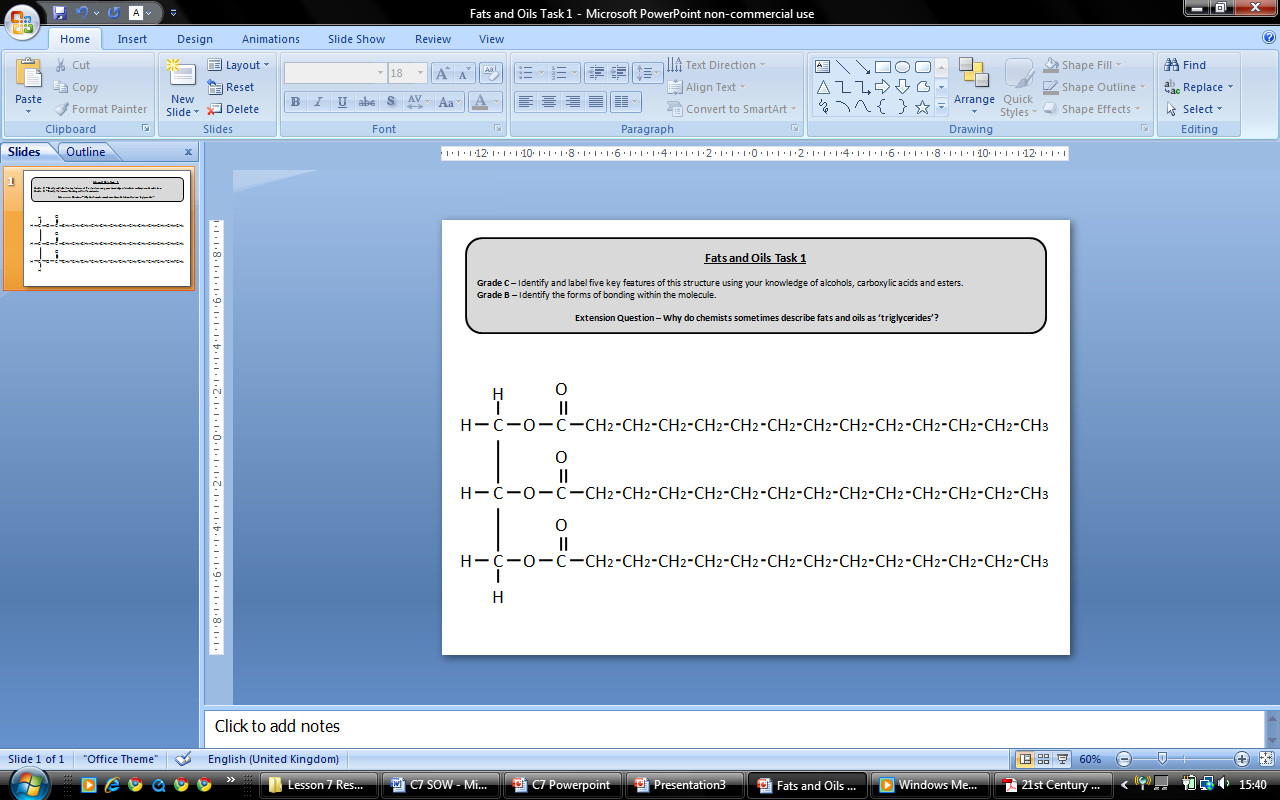 Grade A* – Summarise how C=C and C-C bonding affects a compounds properties and uses.
Grade A – Assess that the differences between a saturated and unsaturated compound is due to bonding.
Grade B – Explain that animal fats and vegetable oils are esters of fatty acids and glycerol.
In fats (e.g. butter), the fatty acids are mostly saturated. This means that there are single C-C bonds in the fatty acids.
 
In oils (e.g. olive oil), the fatty acids are unsaturated. This means that there are some double C=C bonds in the fatty acids.
Grade A* – Summarise how C=C and C-C bonding affects a compounds properties and uses.
Grade A – Assess that the differences between a saturated and unsaturated compound is due to bonding.
Grade B – Explain that animal fats and vegetable oils are esters of fatty acids and glycerol.
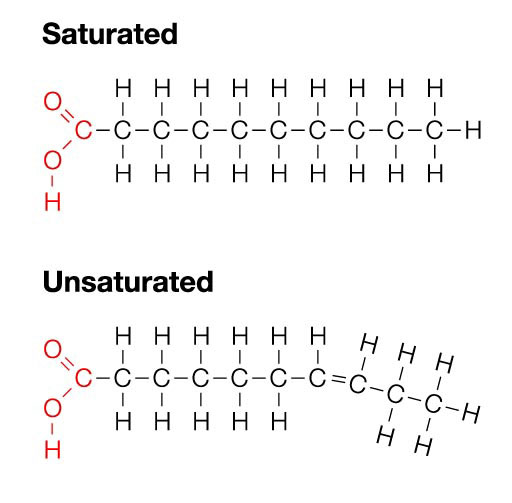 Grade A* – Summarise how C=C and C-C bonding affects a compounds properties and uses.
Grade A – Assess that the differences between a saturated and unsaturated compound is due to bonding.
Grade B – Explain that animal fats and vegetable oils are esters of fatty acids and glycerol.
The double bonds stop the fatty acid molecules being straight. This means that the oil molecules can’t pack together very well. This makes oils liquids at room temperature because the forces of attraction between the molecules are weak.
Grade A* – Summarise how C=C and C-C bonding affects a compounds properties and uses.
Grade A – Assess that the differences between a saturated and unsaturated compound is due to bonding.
Grade B – Explain that animal fats and vegetable oils are esters of fatty acids and glycerol.
Task 2 Properties of Fats and Oils

You need to produce an A5 fact card highlighting the differences in structure and properties between saturated and unsaturated fats.
Grade A* – Summarise how C=C and C-C bonding affects a compounds properties and uses.
Grade A – Assess that the differences between a saturated and unsaturated compound is due to bonding.
Grade B – Explain that animal fats and vegetable oils are esters of fatty acids and glycerol.
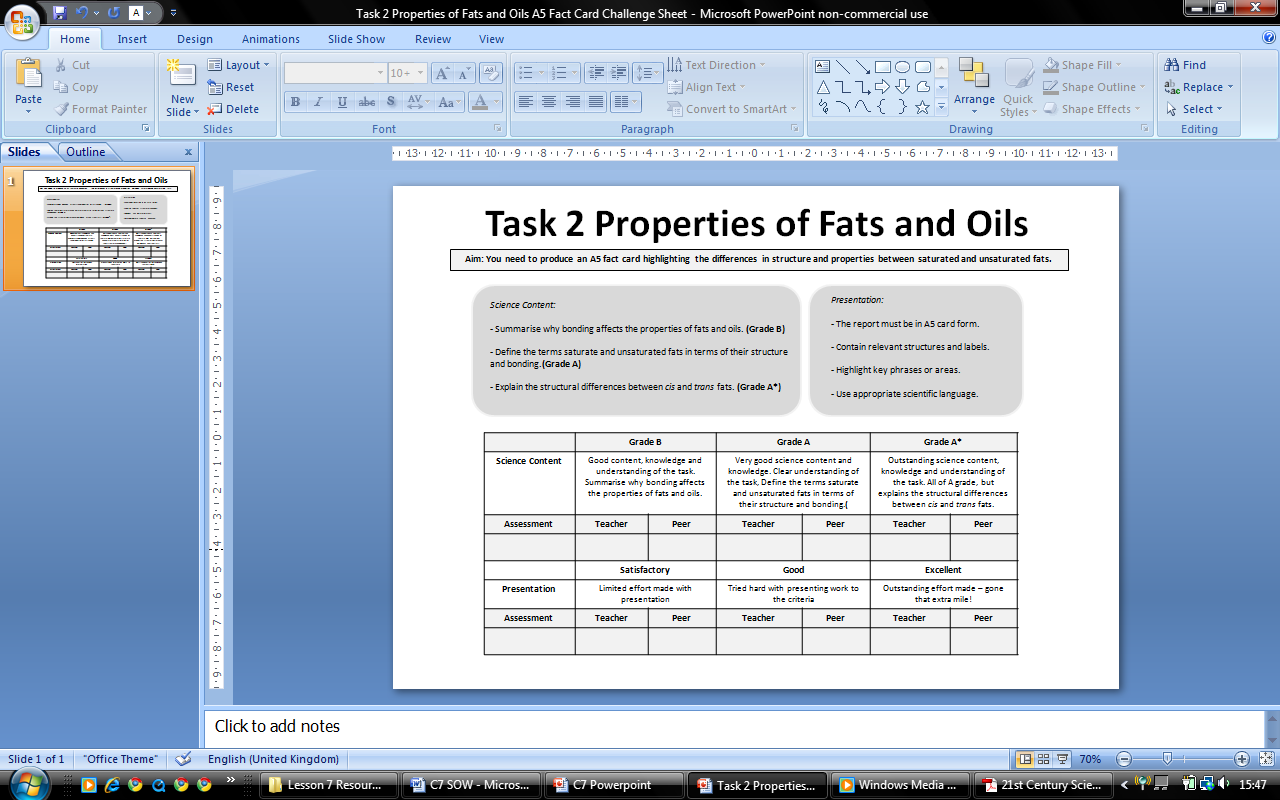 Grade A* – Summarise how C=C and C-C bonding affects a compounds properties and uses.
Grade A – Assess that the differences between a saturated and unsaturated compound is due to bonding.
Grade B – Explain that animal fats and vegetable oils are esters of fatty acids and glycerol.
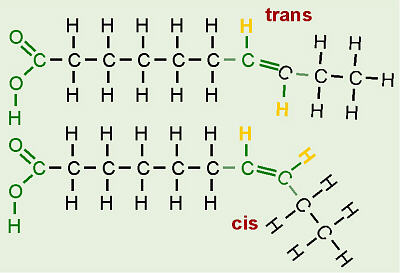 Grade A* – Summarise how C=C and C-C bonding affects a compounds properties and uses.
Grade A – Assess that the differences between a saturated and unsaturated compound is due to bonding.
Grade B – Explain that animal fats and vegetable oils are esters of fatty acids and glycerol.
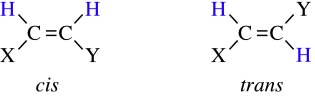 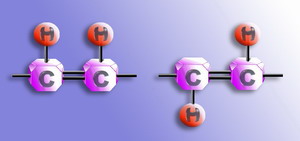 Grade A* – Summarise how C=C and C-C bonding affects a compounds properties and uses.
Grade A – Assess that the differences between a saturated and unsaturated compound is due to bonding.
Grade B – Explain that animal fats and vegetable oils are esters of fatty acids and glycerol.
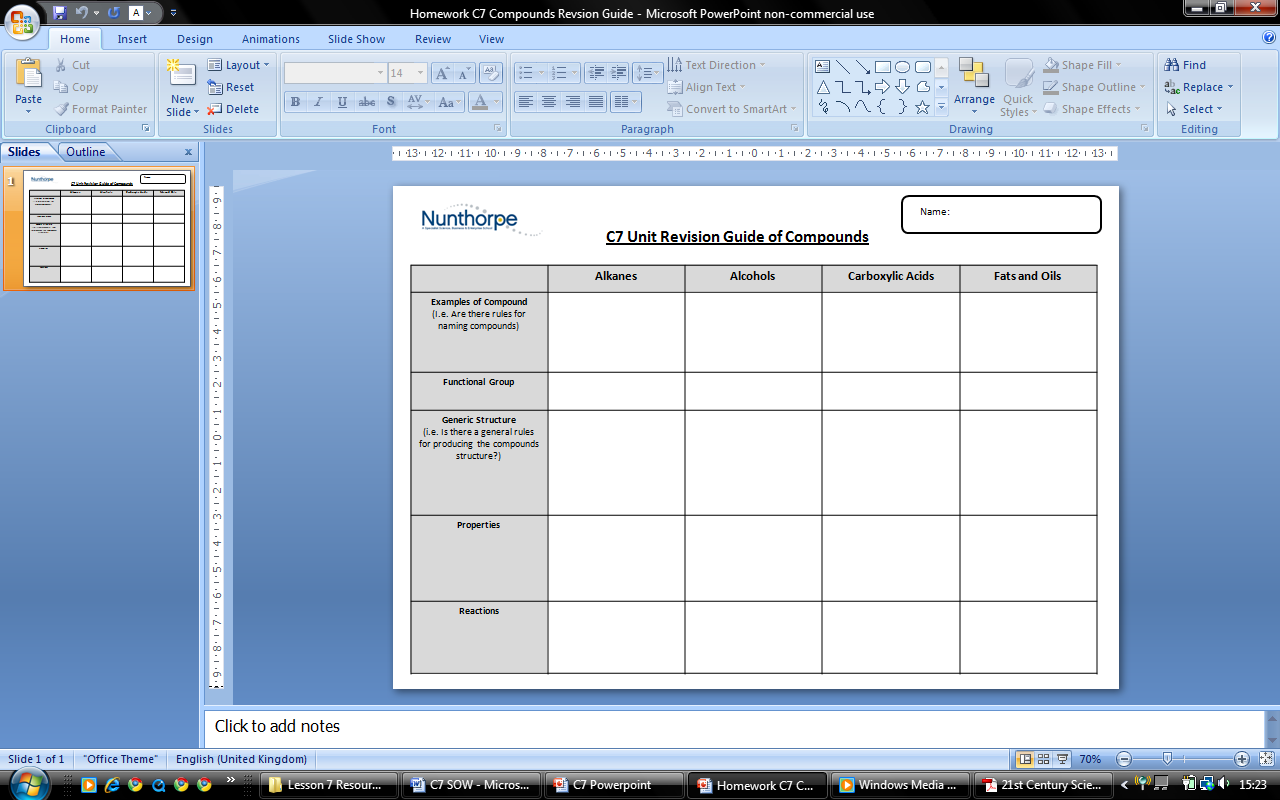 HOMEWORK!
LESSON 8
Unit C7
What kind of reaction occurs between methane and oxygen?
Energy Changes
Lesson Objectives:
Grade A* – Calculate energy changes in a range of reactions, given the energy changes when bonds break or form.
Grade A – Explain how energy is needed to break chemical bonds and given out when making chemical bonds.
Grade B – Explain how energy changes within reactions using an energy level diagram and explain the role of activation energy.
Grade A* – Calculate energy changes in a range of reactions, given the energy changes when bonds break or form.
Grade A – Explain how energy is needed to break chemical bonds and given out when making chemical bonds.
Grade B – Explain how energy changes within reactions using an energy level diagram and explain the role of activation energy.
Important safety info!!!
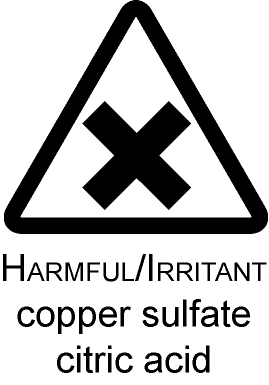 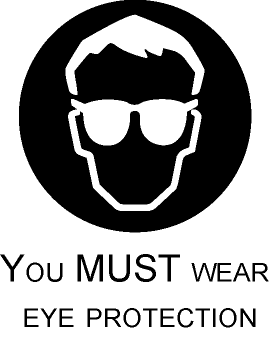 Grade A* – Calculate energy changes in a range of reactions, given the energy changes when bonds break or form.
Grade A – Explain how energy is needed to break chemical bonds and given out when making chemical bonds.
Grade B – Explain how energy changes within reactions using an energy level diagram and explain the role of activation energy.
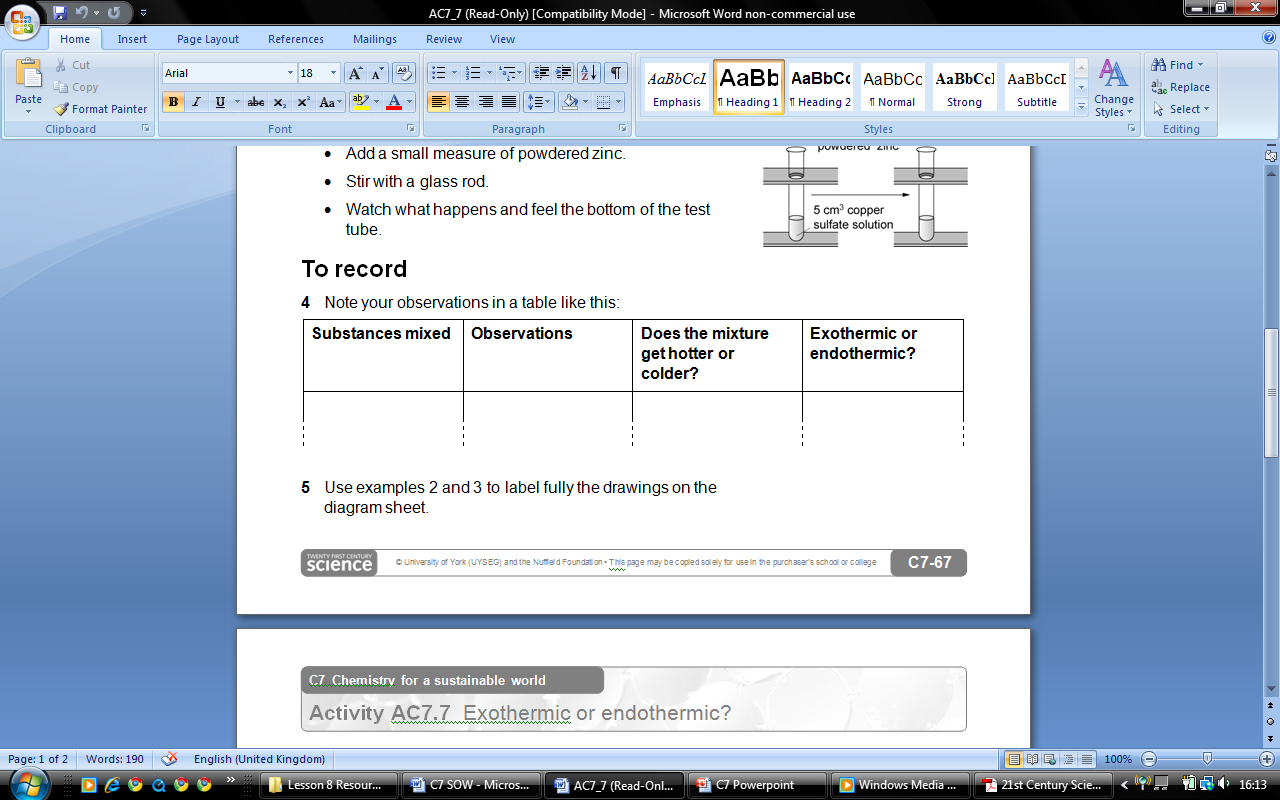 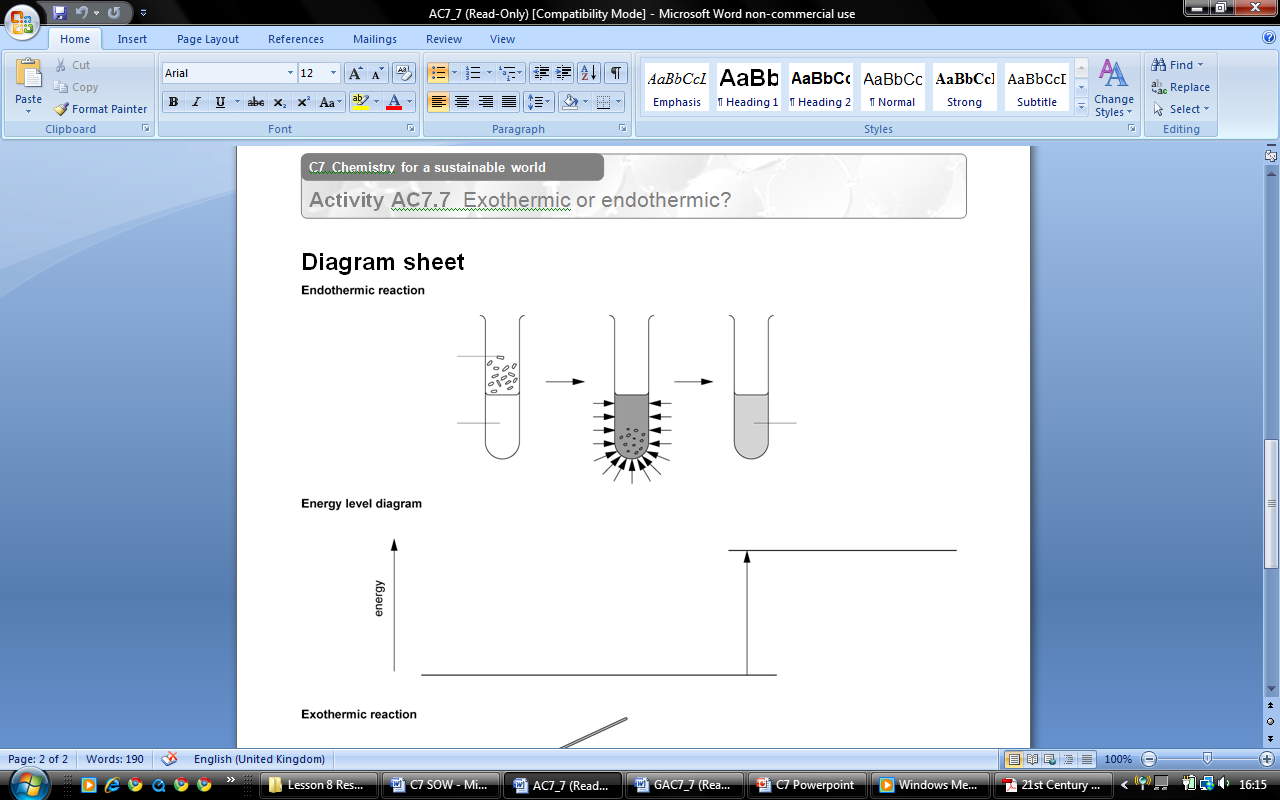 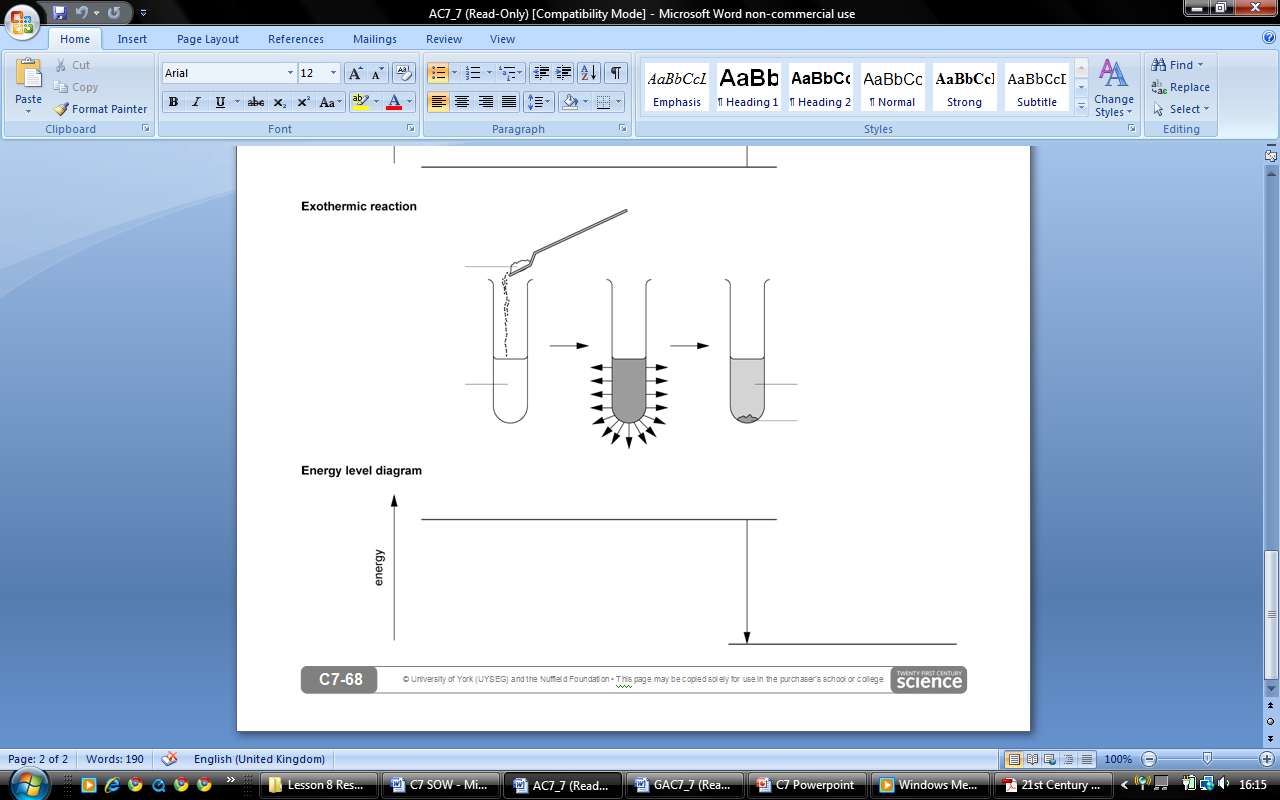 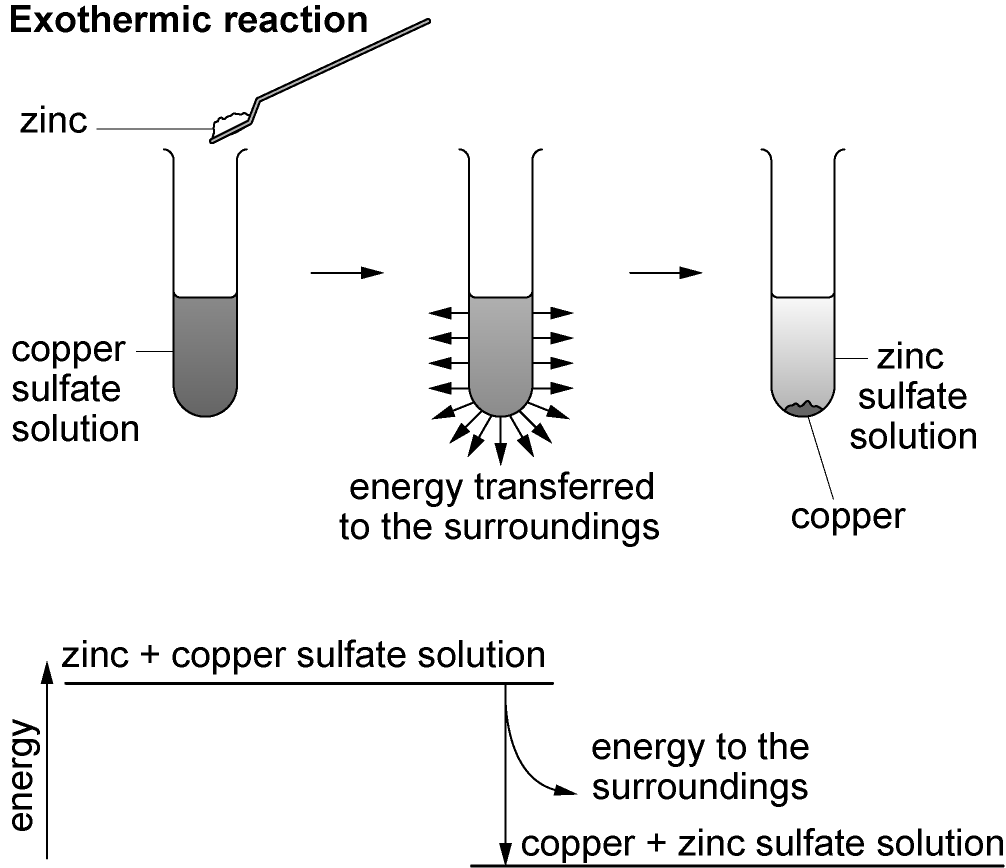 Grade A* – Calculate energy changes in a range of reactions, given the energy changes when bonds break or form.
Grade A – Explain how energy is needed to break chemical bonds and given out when making chemical bonds.
Grade B – Explain how energy changes within reactions using an energy level diagram and explain the role of activation energy.
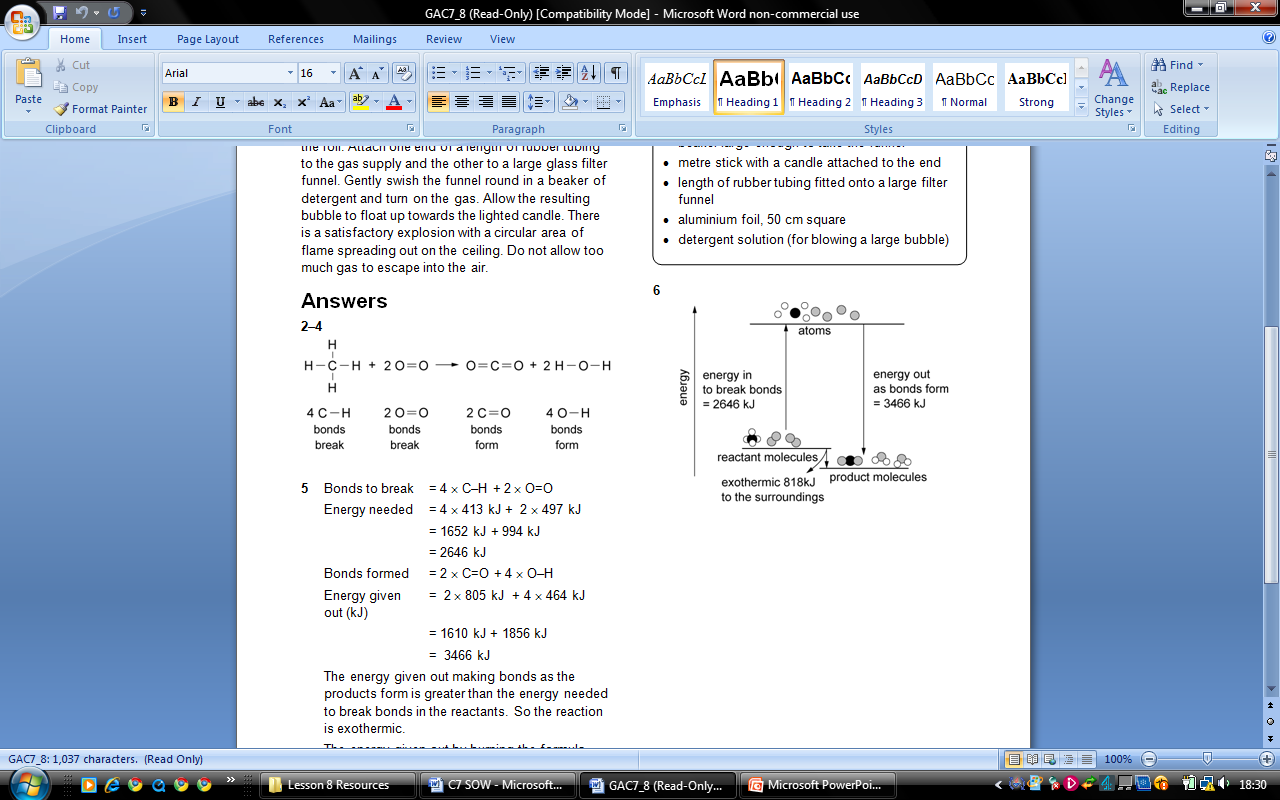 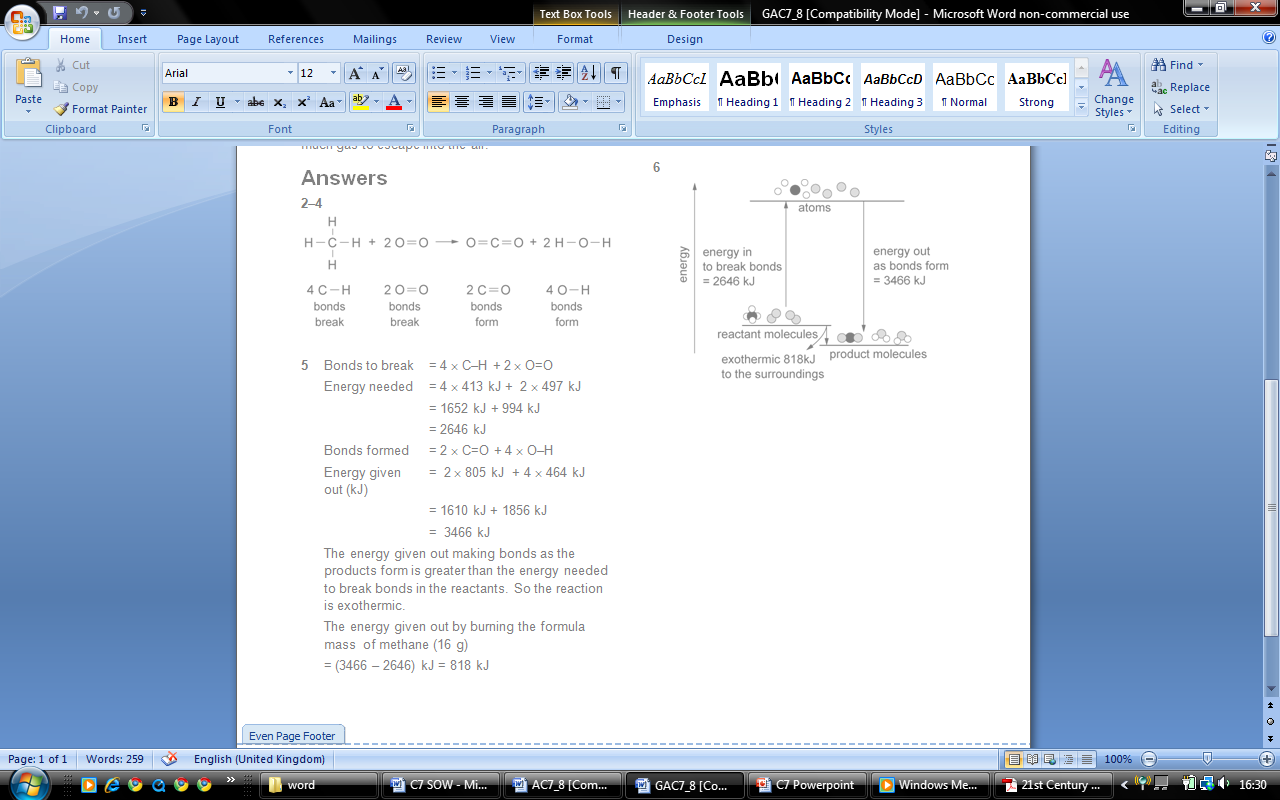 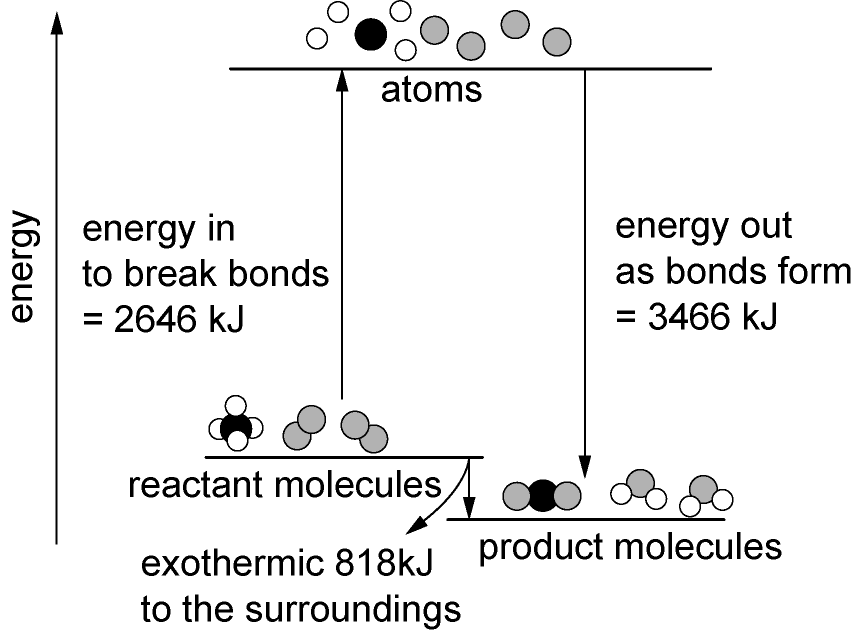 Grade A* – Calculate energy changes in a range of reactions, given the energy changes when bonds break or form.
Grade A – Explain how energy is needed to break chemical bonds and given out when making chemical bonds.
Grade B – Explain how energy changes within reactions using an energy level diagram and explain the role of activation energy.
LESSON 9
Unit C7
QUIZ TIME
Name ALL of the factors that can affect the rate of reaction.

For each factor can you name an example chemical reaction? (each one must be different!)

First team to finish WINS!
Equilibrium
Lesson Objectives:
Grade A* – Interpret the strength of acids in solution in terms of dynamic equilibrium.
Grade A – Explain the concept of dynamic equilibrium.
Grade B – Explain how reversible changes can reach a state of equilibrium.
Grade A* – Interpret the strength of acids in solution in terms of dynamic equilibrium.
Grade A – Explain the concept of dynamic equilibrium.
Grade B – Explain how reversible changes can reach a state of equilibrium.
Important safety info!!!
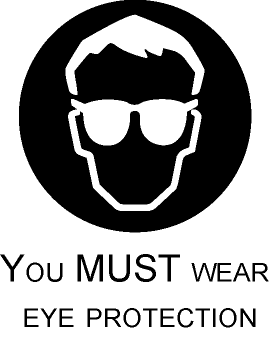 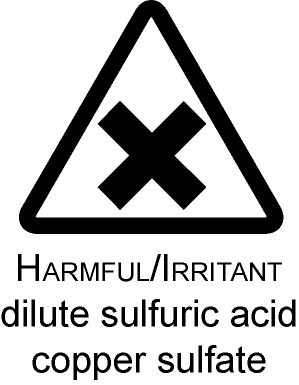 Grade A* – Interpret the strength of acids in solution in terms of dynamic equilibrium.
Grade A – Explain the concept of dynamic equilibrium.
Grade B – Explain how reversible changes can reach a state of equilibrium.
Can you define the term ‘dynamic equilibrium’ in no more than 20 words?
Grade A* – Interpret the strength of acids in solution in terms of dynamic equilibrium.
Grade A – Explain the concept of dynamic equilibrium.
Grade B – Explain how reversible changes can reach a state of equilibrium.
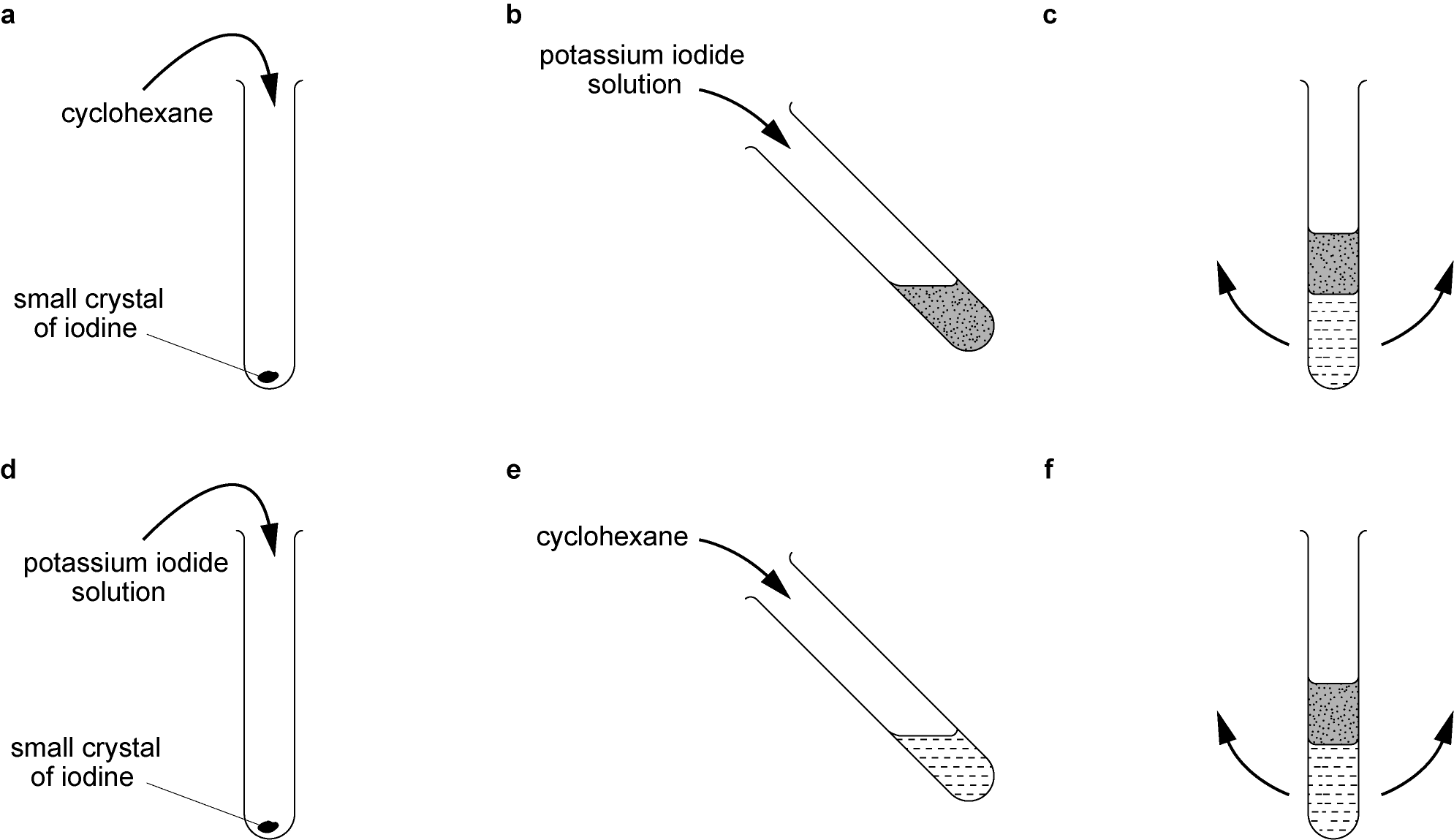 Grade A* – Interpret the strength of acids in solution in terms of dynamic equilibrium.
Grade A – Explain the concept of dynamic equilibrium.
Grade B – Explain how reversible changes can reach a state of equilibrium.
Can you define the term ‘dynamic equilibrium’ again in no more than 20 words?
LESSON 10
Unit C7
Can you define the process of ‘chromotography’ in no more than 20 words?
Chromatography
Lesson Objectives:
Grade A* – Demonstrate thin-layer chromatography to distinguish metal ions.
Grade A – Summarise the process of paper chromatography. 
Grade B – Distinguish between qualitative and quantitative methods of analysis.
Grade A* – Demonstrate thin-layer chromatography to distinguish metal ions.
Grade A – Summarise the process of paper chromatography. 
Grade B – Distinguish between qualitative and quantitative methods of analysis.
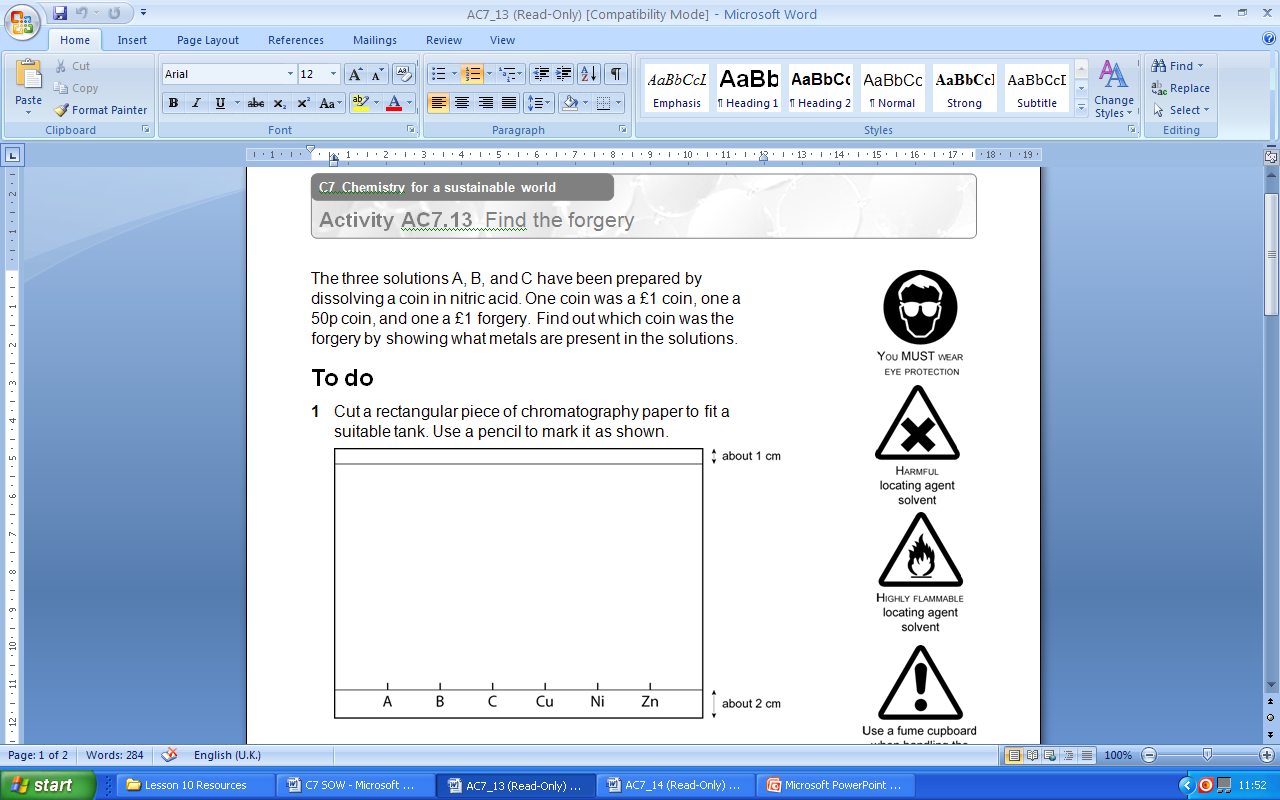 Grade A* – Demonstrate thin-layer chromatography to distinguish metal ions.
Grade A – Summarise the process of paper chromatography. 
Grade B – Distinguish between qualitative and quantitative methods of analysis.
Important safety info!!!
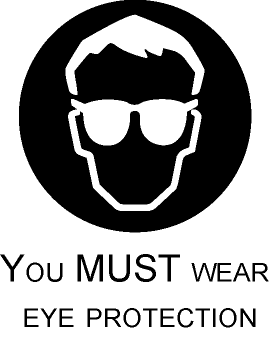 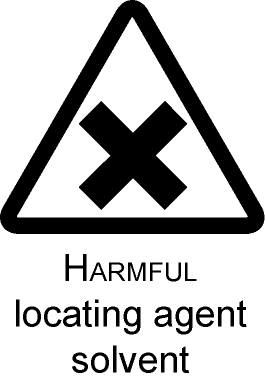 Grade A* – Demonstrate thin-layer chromatography to distinguish metal ions.
Grade A – Summarise the process of paper chromatography. 
Grade B – Distinguish between qualitative and quantitative methods of analysis.
Important safety info!!!
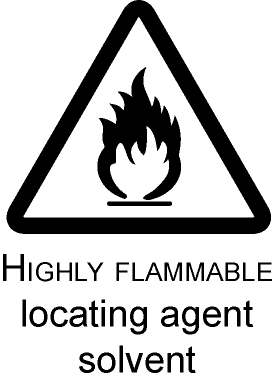 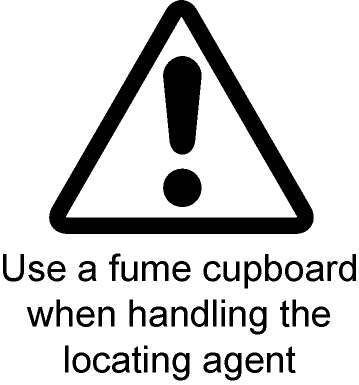 Grade A* – Demonstrate thin-layer chromatography to distinguish metal ions.
Grade A – Summarise the process of paper chromatography. 
Grade B – Distinguish between qualitative and quantitative methods of analysis.
You will need to know the definitions of these keywords to complete the activity:
chromatography
 chromatogram
 mobile phase
 stationary phase
 aqueous
 non-aqueous
Grade A* – Demonstrate thin-layer chromatography to distinguish metal ions.
Grade A – Summarise the process of paper chromatography. 
Grade B – Distinguish between qualitative and quantitative methods of analysis.
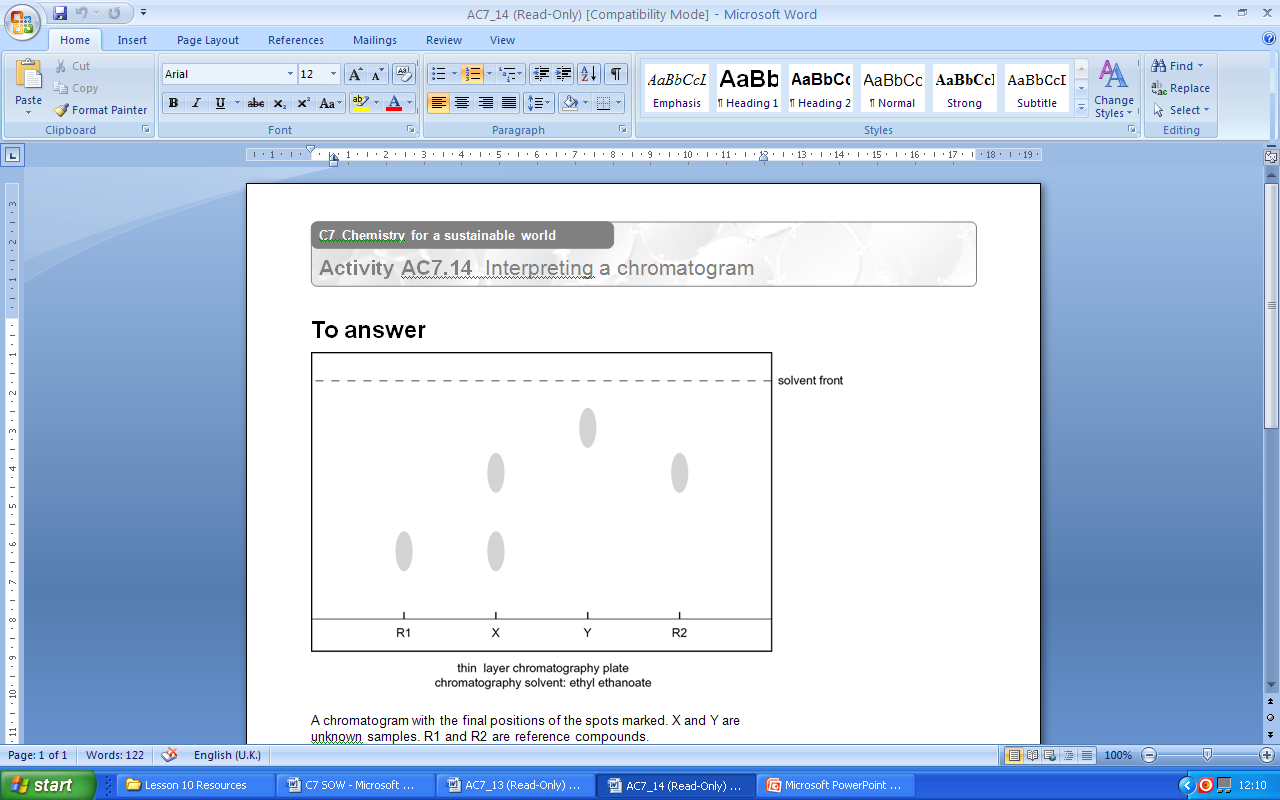 Grade A* – Demonstrate thin-layer chromatography to distinguish metal ions.
Grade A – Summarise the process of paper chromatography. 
Grade B – Distinguish between qualitative and quantitative methods of analysis.
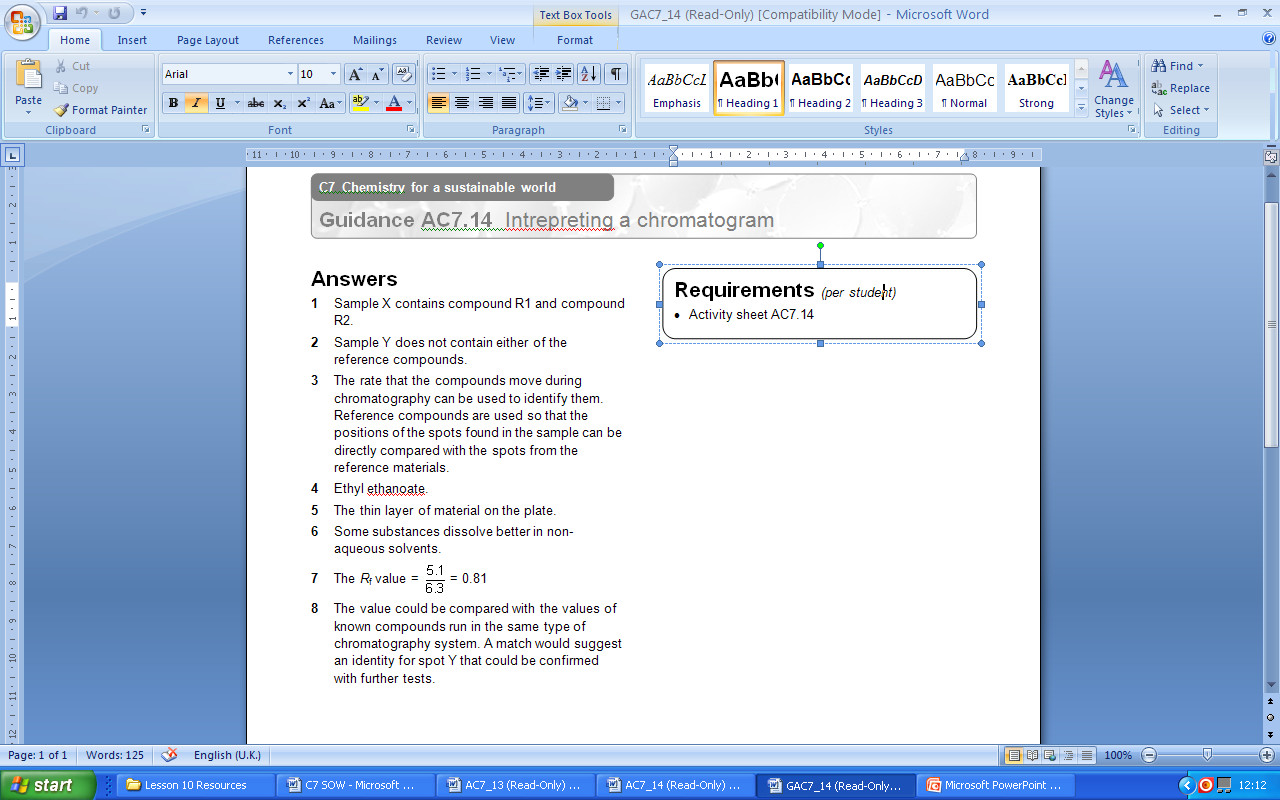 Did you get them all correct?
If not why not?
Grade A* – Demonstrate thin-layer chromatography to distinguish metal ions.
Grade A – Summarise the process of paper chromatography. 
Grade B – Distinguish between qualitative and quantitative methods of analysis.
LESSON 11
Unit C7
Gas Chromotography
Lesson Objectives:
Grade A* – Compare the different methods of chromatography.
Grade A – Explain the term ‘retention time’.
Grade B – Illustrate the technique of gas chromatography and its applications.
Grade A* – Compare the different methods of chromatography.
Grade A – Explain the term ‘retention time’.
Grade B – Illustrate the technique of gas chromatography and its applications.
Define the following keywords :
chromatography
 chromatogram
 mobile phase
 stationary phase
 aqueous
 non-aqueous
Grade A* – Compare the different methods of chromatography.
Grade A – Explain the term ‘retention time’.
Grade B – Illustrate the technique of gas chromatography and its applications.
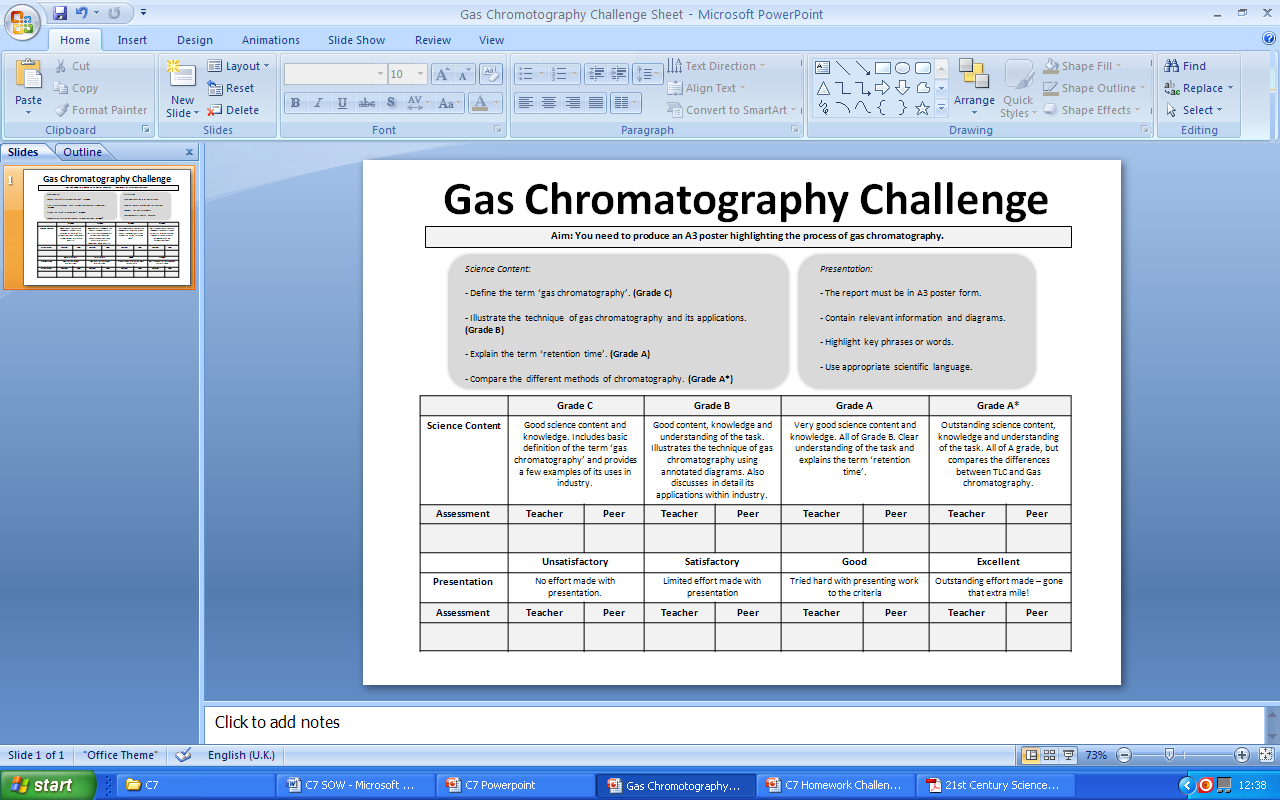 LESSON 12
Unit C7
Q) Will 1 tonne of Carbon contain the same number of atoms as 1 tonne of Uranium?
NO!!!
Titration Calculations
Lesson Objectives:
Grade A* – Analyse calculations related to concentration of solutes in solution.
Grade A – Produce a standard solution.
Grade B – Explain the procedure for producing a standard solution.
Grade A* – Analyse calculations related to concentration of solutes in solution.
Grade A – Produce a standard solution.
Grade B – Explain the procedure for producing a standard solution.
Units for concentration:
g/dm3
Grade A* – Analyse calculations related to concentration of solutes in solution.
Grade A – Produce a standard solution.
Grade B – Explain the procedure for producing a standard solution.
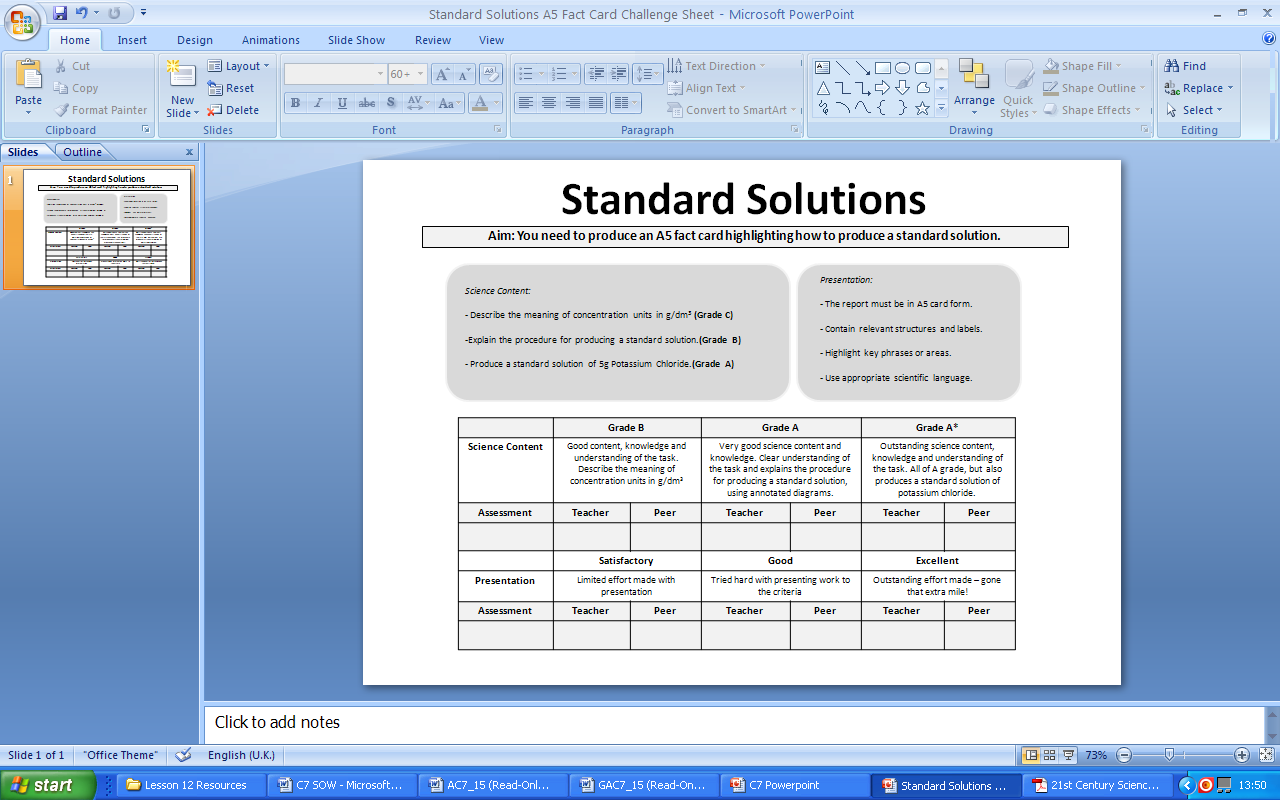 Grade A* – Analyse calculations related to concentration of solutes in solution.
Grade A – Produce a standard solution.
Grade B – Explain the procedure for producing a standard solution.
Example:
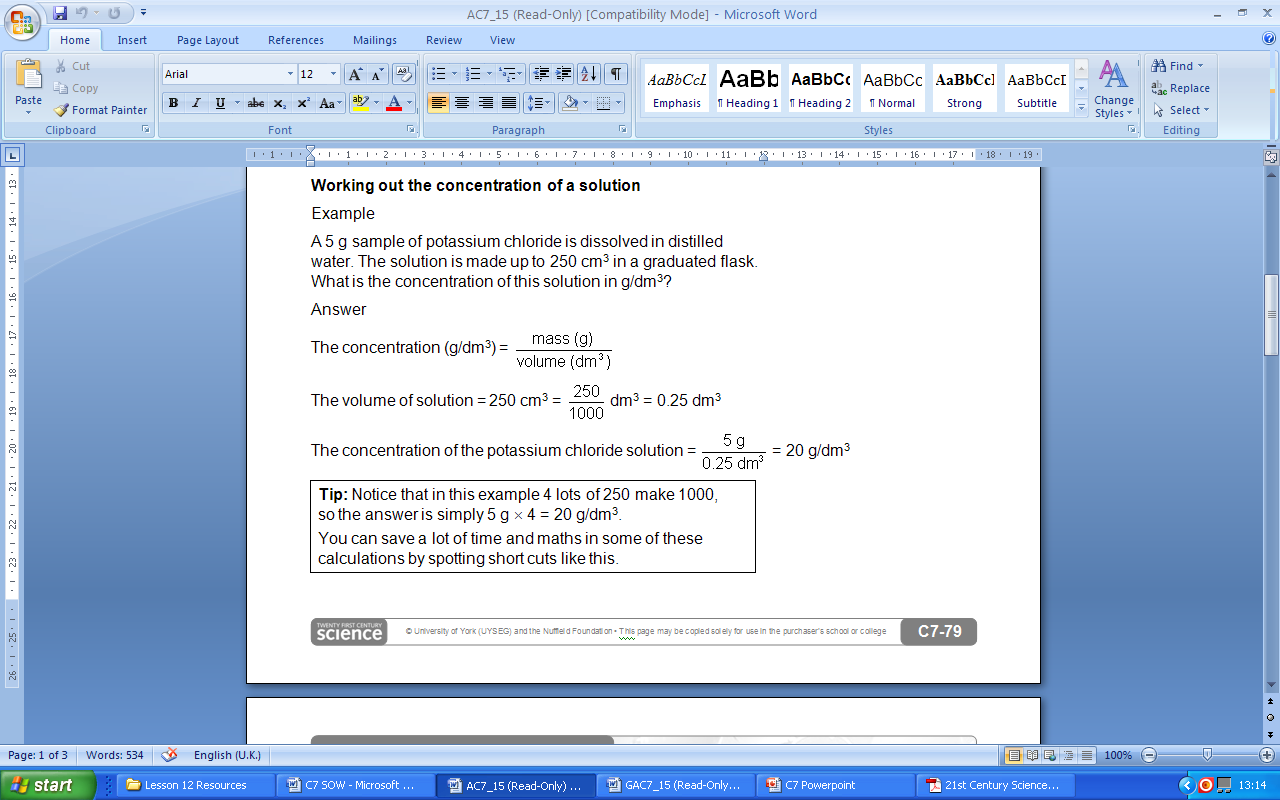 For Grade A produce this standard solution.
Grade A* – Analyse calculations related to concentration of solutes in solution.
Grade A – Produce a standard solution.
Grade B – Explain the procedure for producing a standard solution.
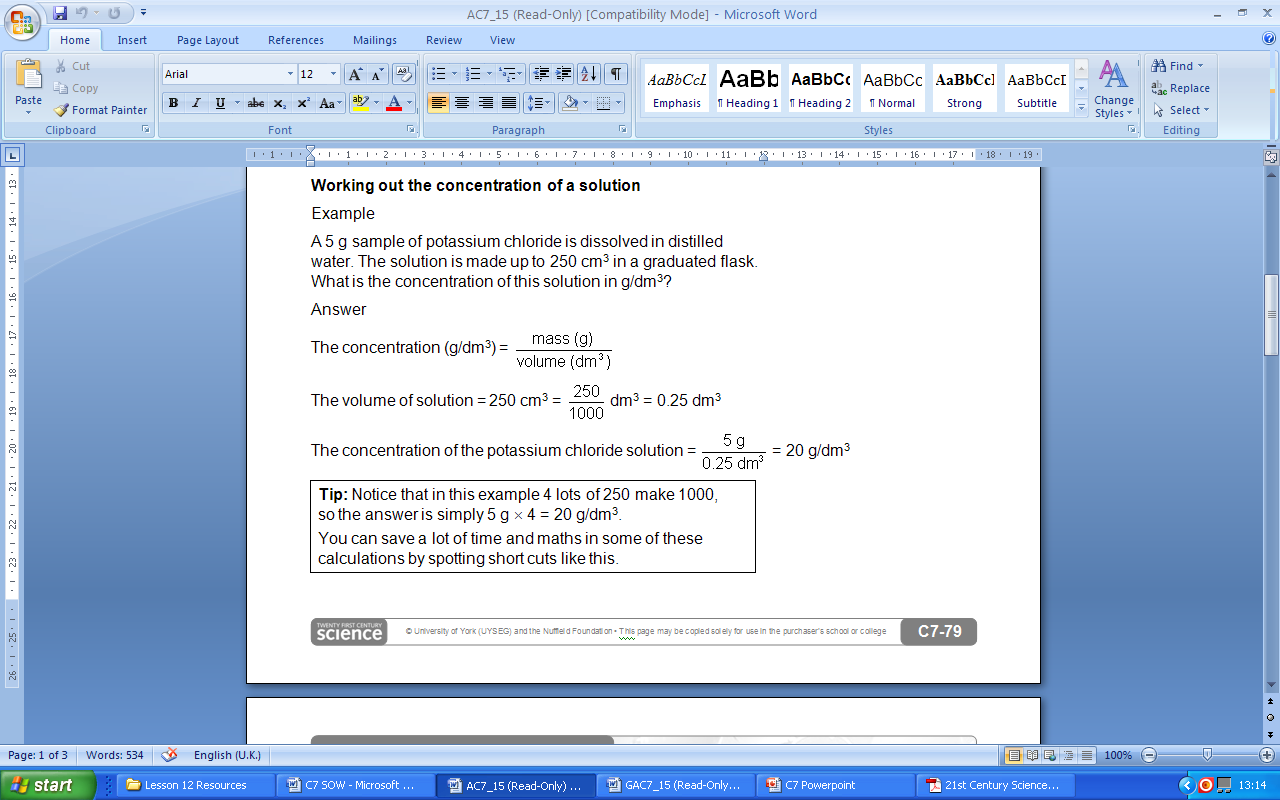 Grade A* – Analyse calculations related to concentration of solutes in solution.
Grade A – Produce a standard solution.
Grade B – Explain the procedure for producing a standard solution.
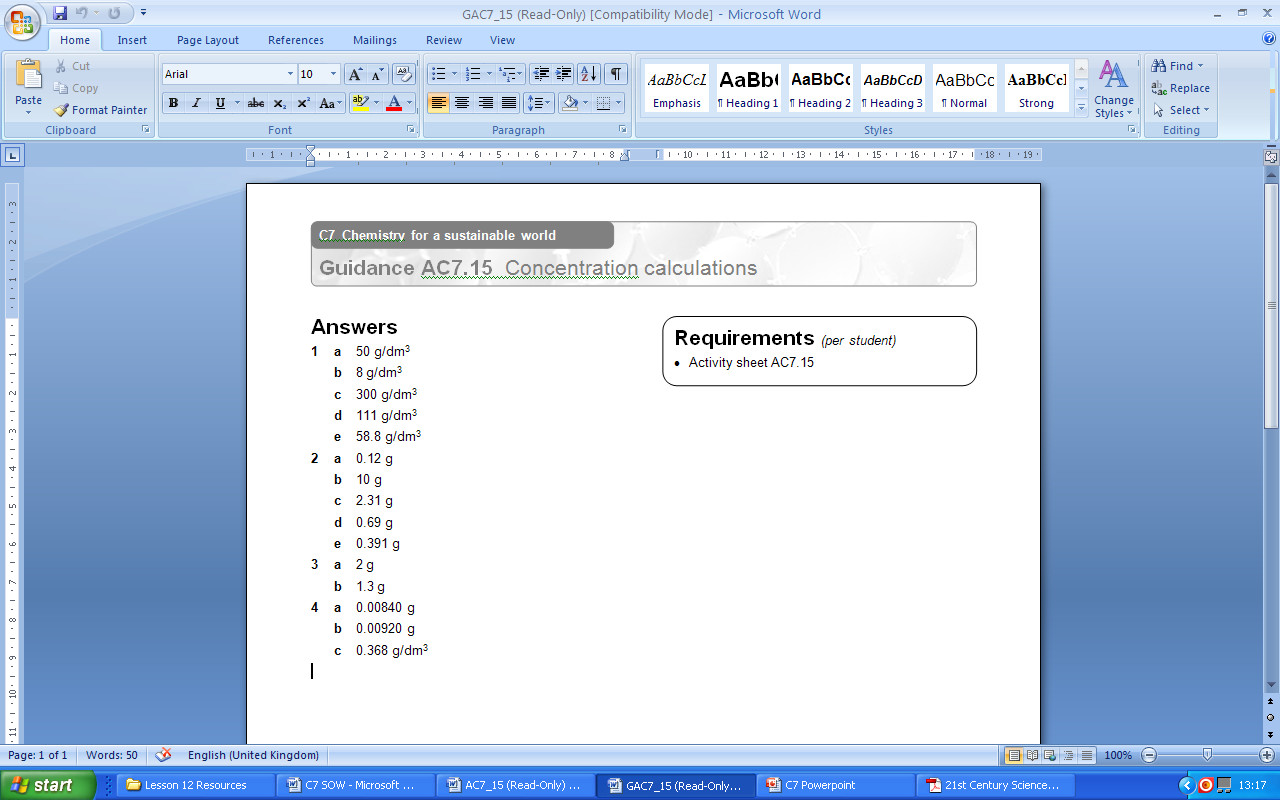 Did you get them all correct?
If not why not?
Grade A* – Analyse calculations related to concentration of solutes in solution.
Grade A – Produce a standard solution.
Grade B – Explain the procedure for producing a standard solution.
LESSON 13
Unit C7
Can you list all of the items and their quantities?
Titration Practical
Lesson Objectives:
Grade A* – Analyse titration results using balanced equations and relative formula masses.
Grade A – Interpret titration results quantitatively.
Grade B – Conduct an acid-base titration using a pipette and burette.
Grade A* – Analyse titration results using balanced equations and relative formula masses.
Grade A – Interpret titration results quantitatively.
Grade B – Conduct an acid-base titration using a pipette and burette.
SOME HELPFUL HINTS:
- The term "neutral point" is best avoided.

- The term "equivalence point" means that the solutions have been mixed in exactly the right proportions according to the equation.

- The term "end point" is where the indicator changes colour. This is not always the equivalence point!
Grade A* – Analyse titration results using balanced equations and relative formula masses.
Grade A – Interpret titration results quantitatively.
Grade B – Conduct an acid-base titration using a pipette and burette.
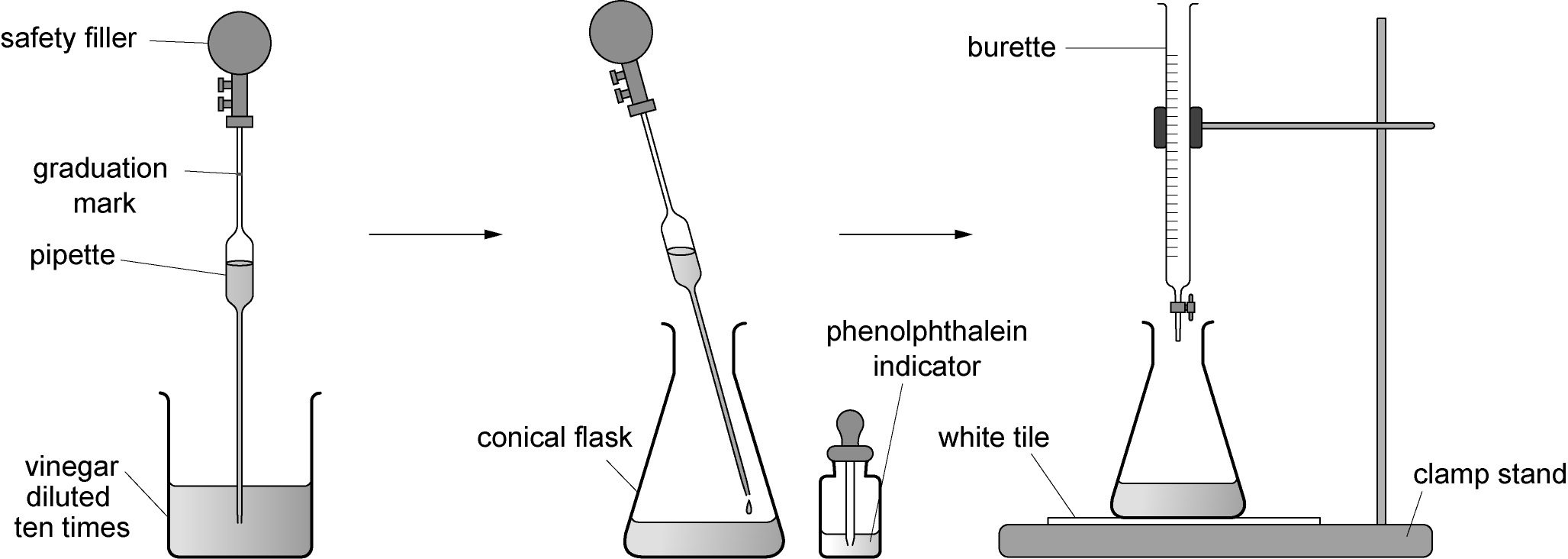 Grade A* – Analyse titration results using balanced equations and relative formula masses.
Grade A – Interpret titration results quantitatively.
Grade B – Conduct an acid-base titration using a pipette and burette.
Important safety info!!!
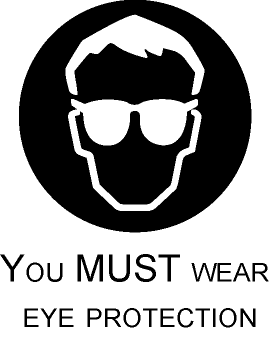 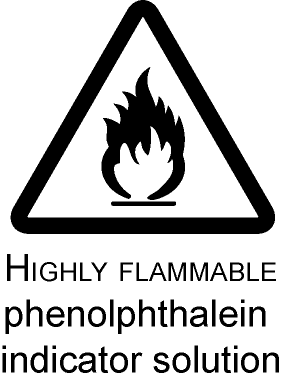 Grade A* – Analyse titration results using balanced equations and relative formula masses.
Grade A – Interpret titration results quantitatively.
Grade B – Conduct an acid-base titration using a pipette and burette.
Important safety info!!!
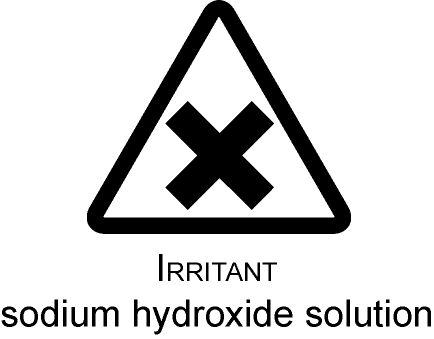 Grade A* – Analyse titration results using balanced equations and relative formula masses.
Grade A – Interpret titration results quantitatively.
Grade B – Conduct an acid-base titration using a pipette and burette.
Possible steps in the calculation:
The titre is y cm3 of a 4.0 g/dm3 solution of sodium hydroxide. So:
y 
g NaOH reacted with the acid in 25.0 cm3 of diluted vinegar.

From the reacting masses, this shows that in 25.0 cm3 vinegar there were:
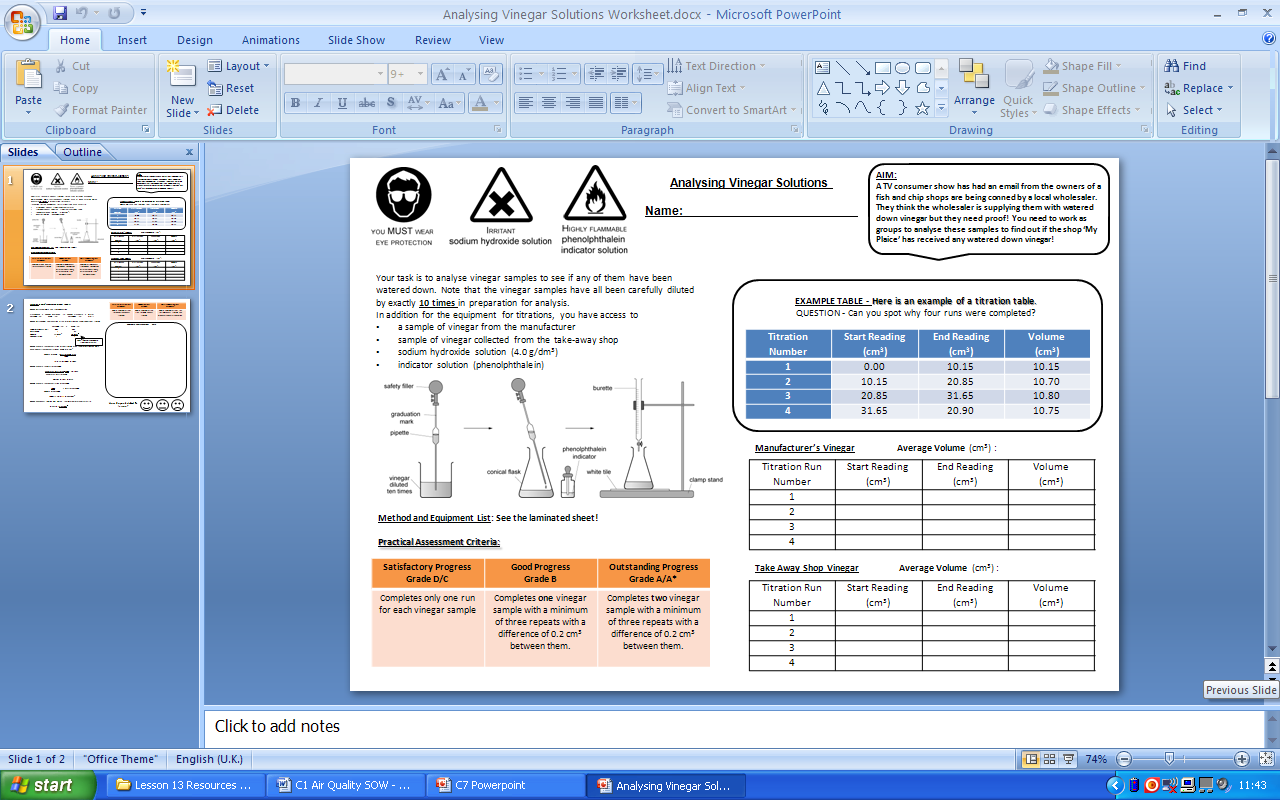 Grade A* – Analyse titration results using balanced equations and relative formula masses.
Grade A – Interpret titration results quantitatively.
Grade B – Conduct an acid-base titration using a pipette and burette.
Possible steps in the calculation:
The titre is y cm3 of a 4.0 g/dm3 solution of sodium hydroxide. So:
y 
g NaOH reacted with the acid in 25.0 cm3 of diluted vinegar.

From the reacting masses, this shows that in 25.0 cm3 vinegar there were:
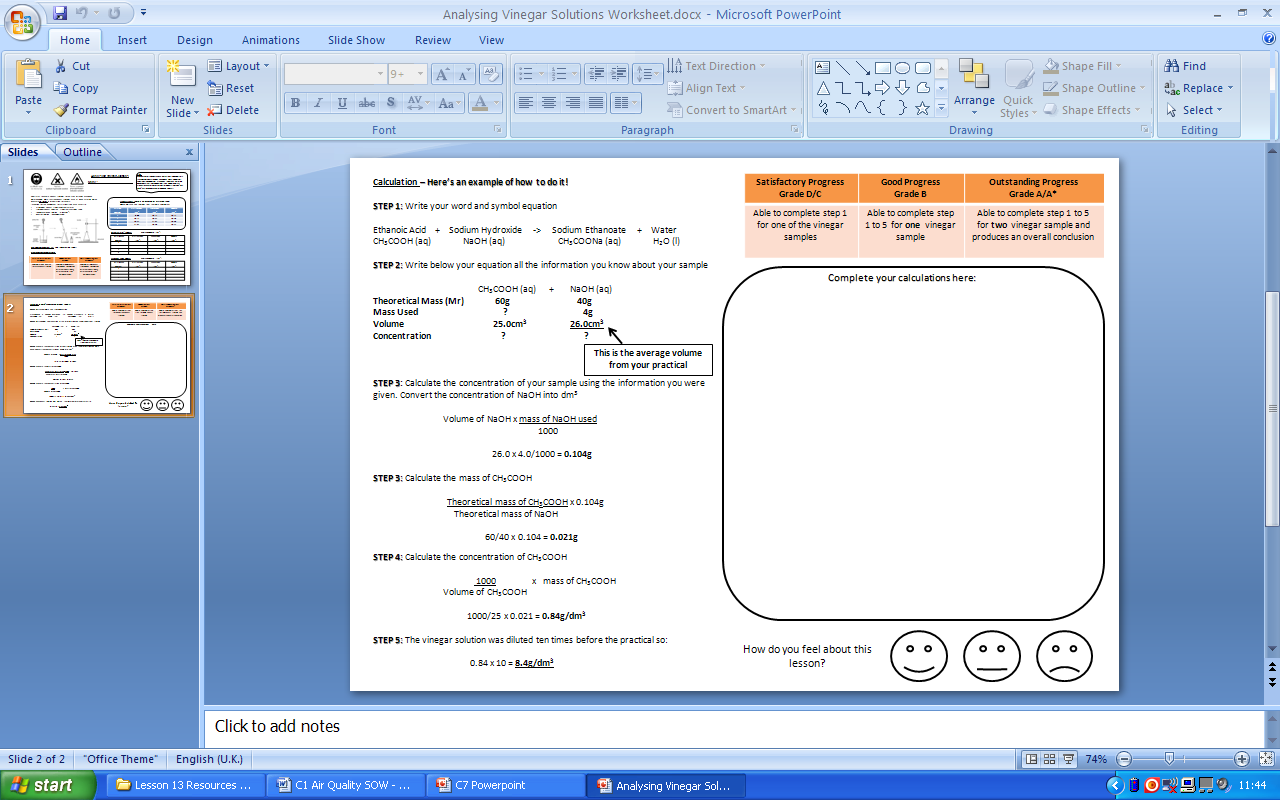 Grade A* – Analyse titration results using balanced equations and relative formula masses.
Grade A – Interpret titration results quantitatively.
Grade B – Conduct an acid-base titration using a pipette and burette.
LESSON 14
Unit C7
Can you define the term of ‘catalyst’ in no more than 10 words?
Catalysts
Lesson Objectives:
Grade A* – Investigate the effect of a range of possible catalysts on the rate of reaction.
Grade A – Explain how catalysts work.
Grade B – Define the term catalyst.
Grade A* – Investigate the effect of a range of possible catalysts on the rate of reaction.
Grade A – Explain how catalysts work.
Grade B – Define the term catalyst.
Important safety info!!!
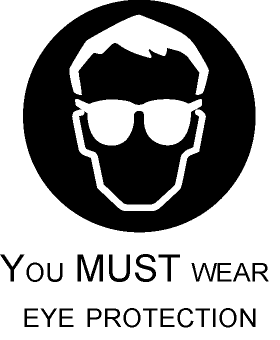 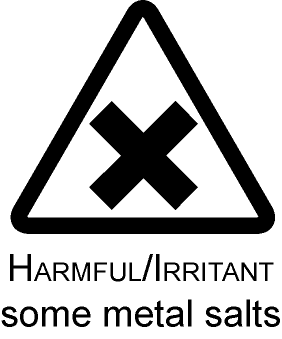 Grade A* – Investigate the effect of a range of possible catalysts on the rate of reaction.
Grade A – Explain how catalysts work.
Grade B – Define the term catalyst.
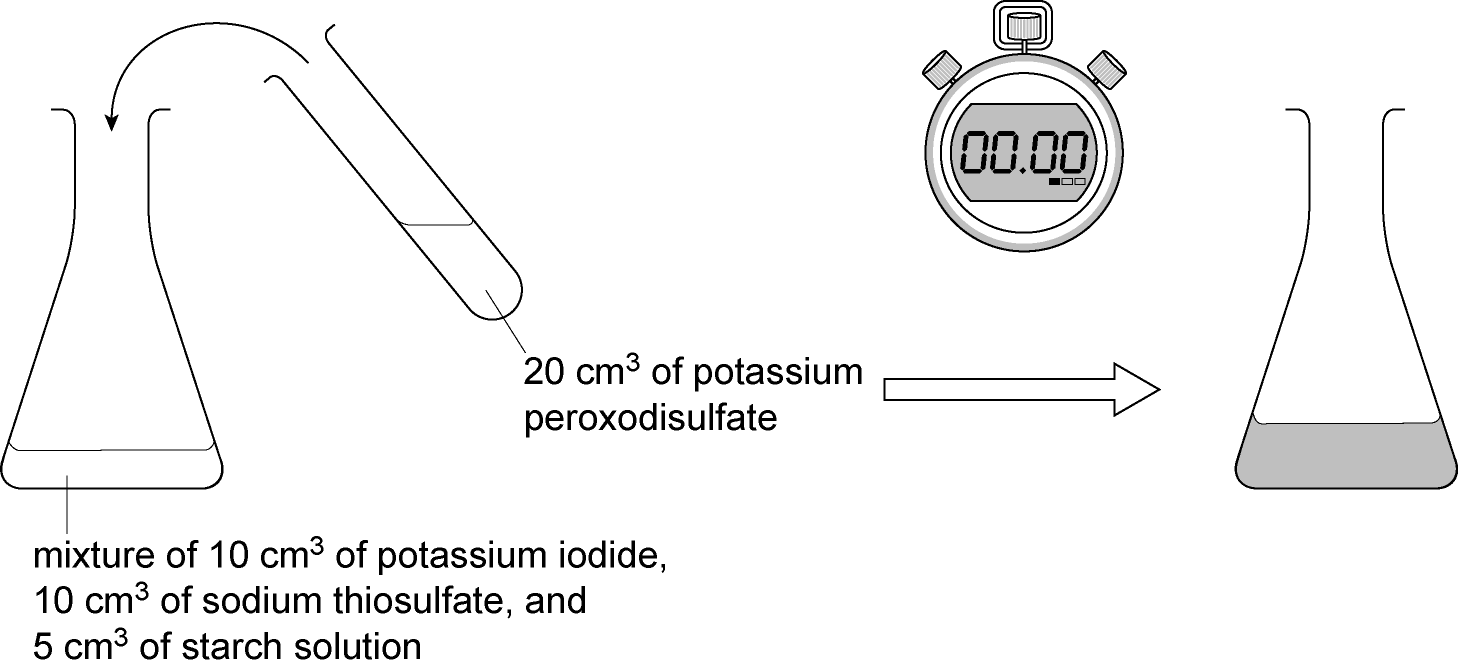 Grade A* – Investigate the effect of a range of possible catalysts on the rate of reaction.
Grade A – Explain how catalysts work.
Grade B – Define the term catalyst.
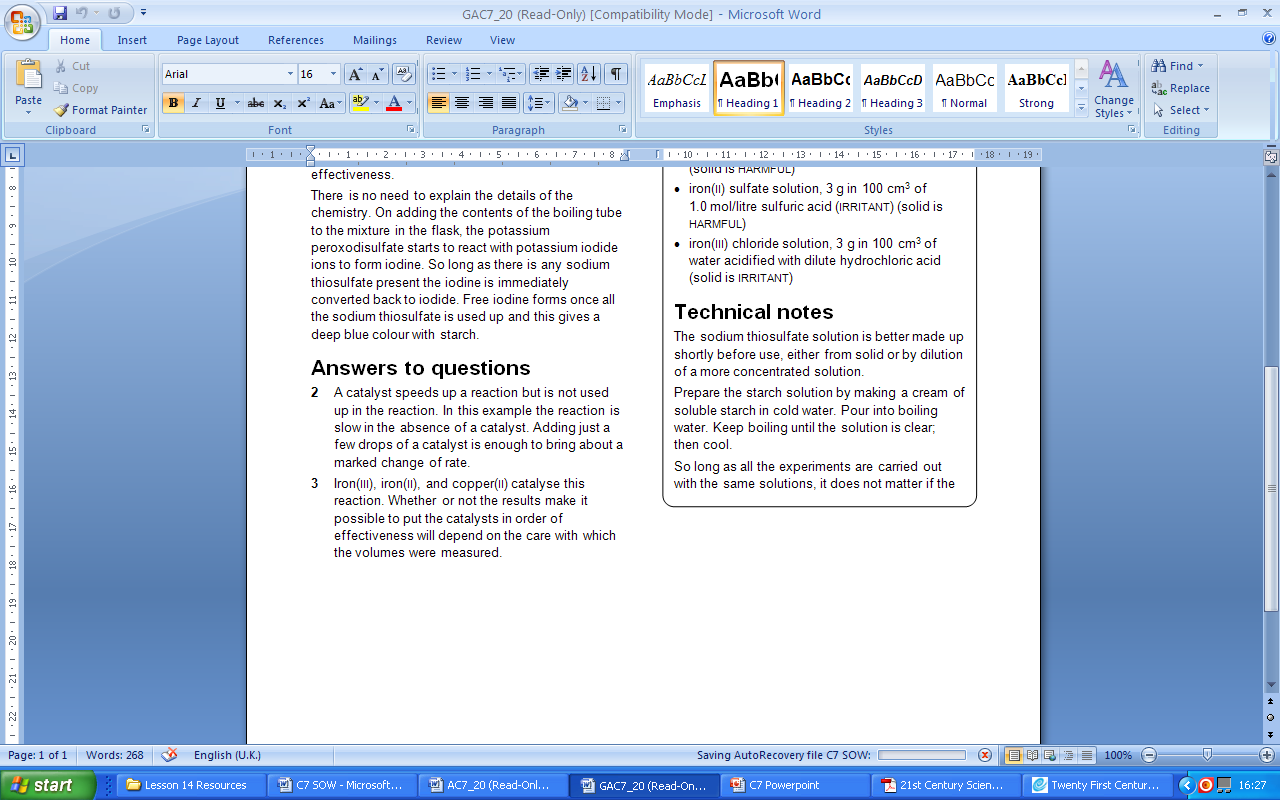 Can you review your definition of a ‘catalyst’ in no more than 20 words?
LESSON 15
Unit C7
Green Chemistry
Lesson Objectives:
Grade A* – Summarise the importance of ‘green chemistry’ within industrial chemical synthesis.
Grade A – Identify and describe examples to illustrate the green principle.
Grade B – Define the term ‘green chemistry’.
Green Chemistry Market
TOPICS:
By-products and waste
Energy inputs and outputs
Environmental Impact
Health and safety issues
Social and economic benefits and risks
Renewable feedstocks
Green Chemistry Market
AIM: to produce a market stall and question sheet about your assigned topic.
INCLUDE THE FOLLOWING: 
Brief description of your title (Grade C/D)
Explanations of the processes involved including relevant diagrams/pictures (Grade B)
Use of national/international examples in detail (Grade A)
Link to regional examples in detail (Grade A*)
*Include http references*
LESSON 16
Unit C7
Theoretical yield + Percentage yield
Atom Economy
Lesson Objectives:
Grade A* – Calculate the reactant and product mass using symbol equations only.
Grade A – Explain the term ‘atom economy’ and its importance within the butanol conversion reaction.
Grade B – Calculate yield and percentage yield from a range of practical data.
Grade A* – Calculate the reactant and product mass using symbol equations only.
Grade A – Explain the term ‘atom economy’ and its importance within the butanol conversion reaction.
Grade B – Calculate yield and percentage yield from a range of practical data.
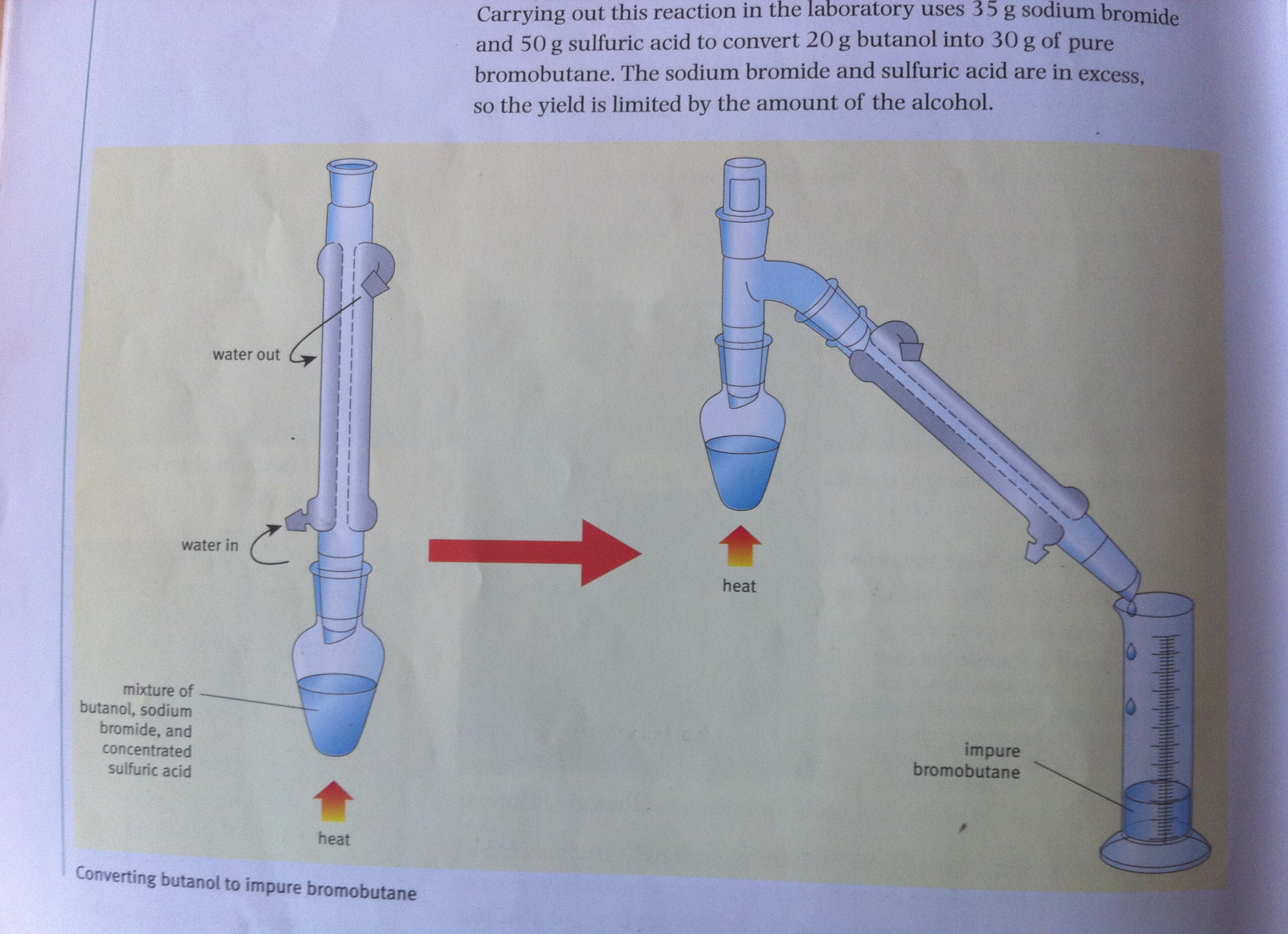 Grade A* – Calculate the reactant and product mass using symbol equations only.
Grade A – Explain the term ‘atom economy’ and its importance within the butanol conversion reaction.
Grade B – Calculate yield and percentage yield from a range of practical data.
butanol to impure bromobutane
C4H9-OH
C4H9-Br
20g
30g
Work out theoretical yield and percentage yield!
Grade A* – Calculate the reactant and product mass using symbol equations only.
Grade A – Explain the term ‘atom economy’ and its importance within the butanol conversion reaction.
Grade B – Calculate yield and percentage yield from a range of practical data.
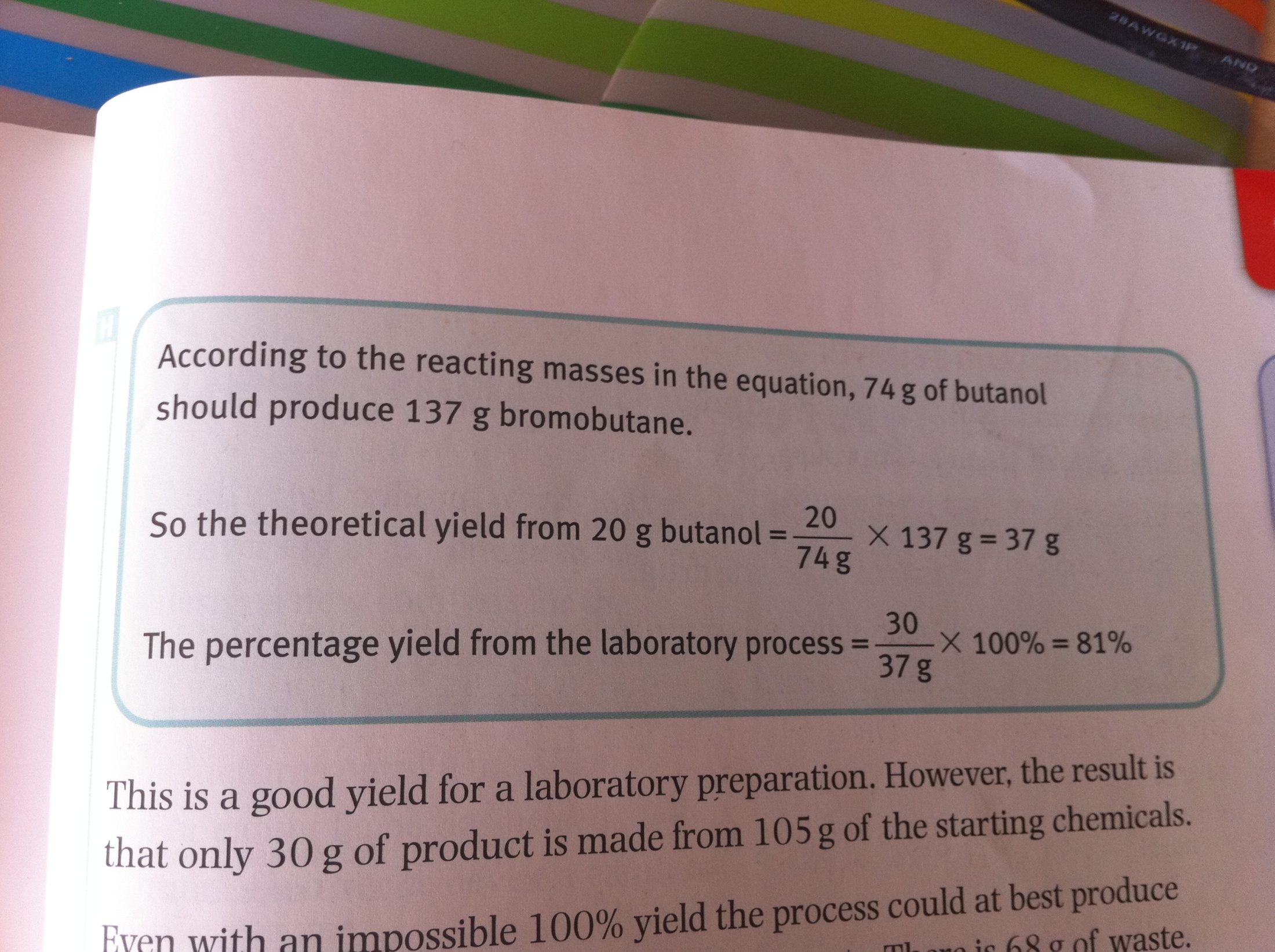 Grade A* – Calculate the reactant and product mass using symbol equations only.
Grade A – Explain the term ‘atom economy’ and its importance within the butanol conversion reaction.
Grade B – Calculate yield and percentage yield from a range of practical data.
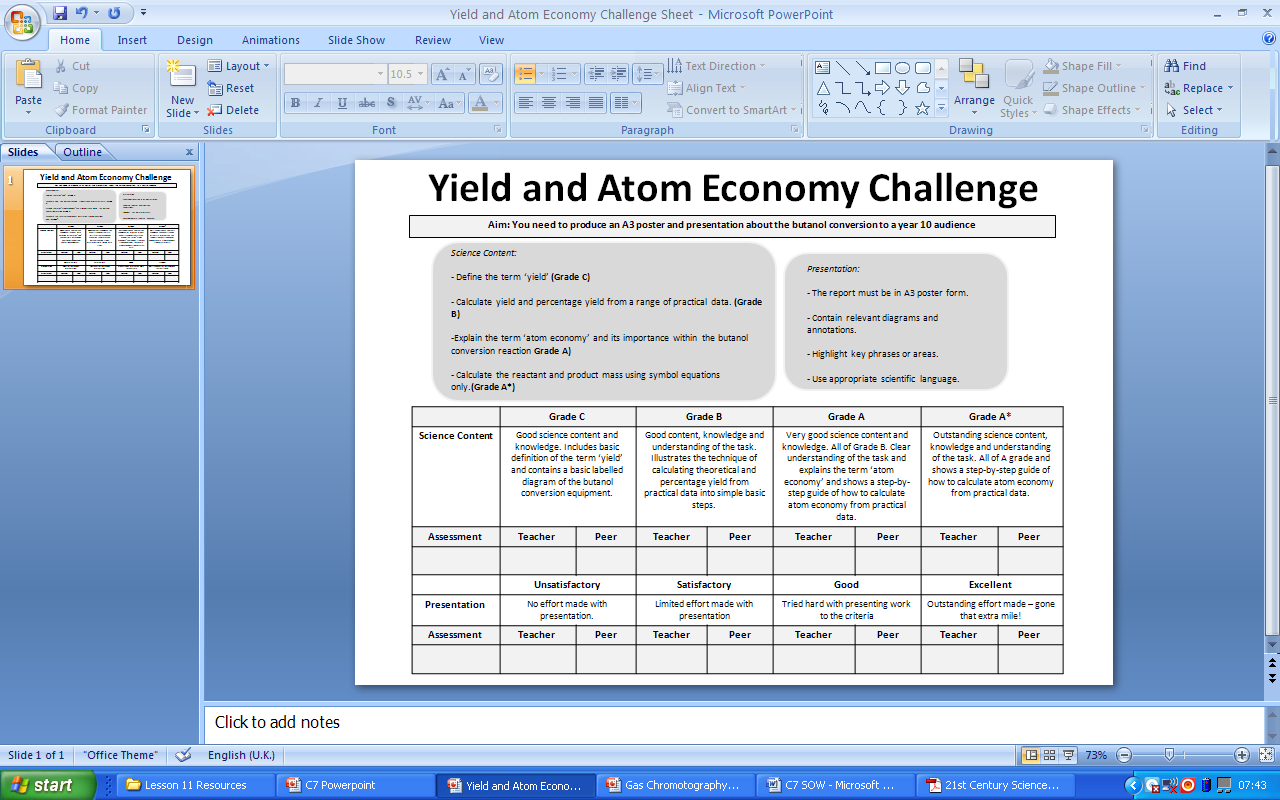 Revision